郑州城市职业学院 集装箱商业效果图
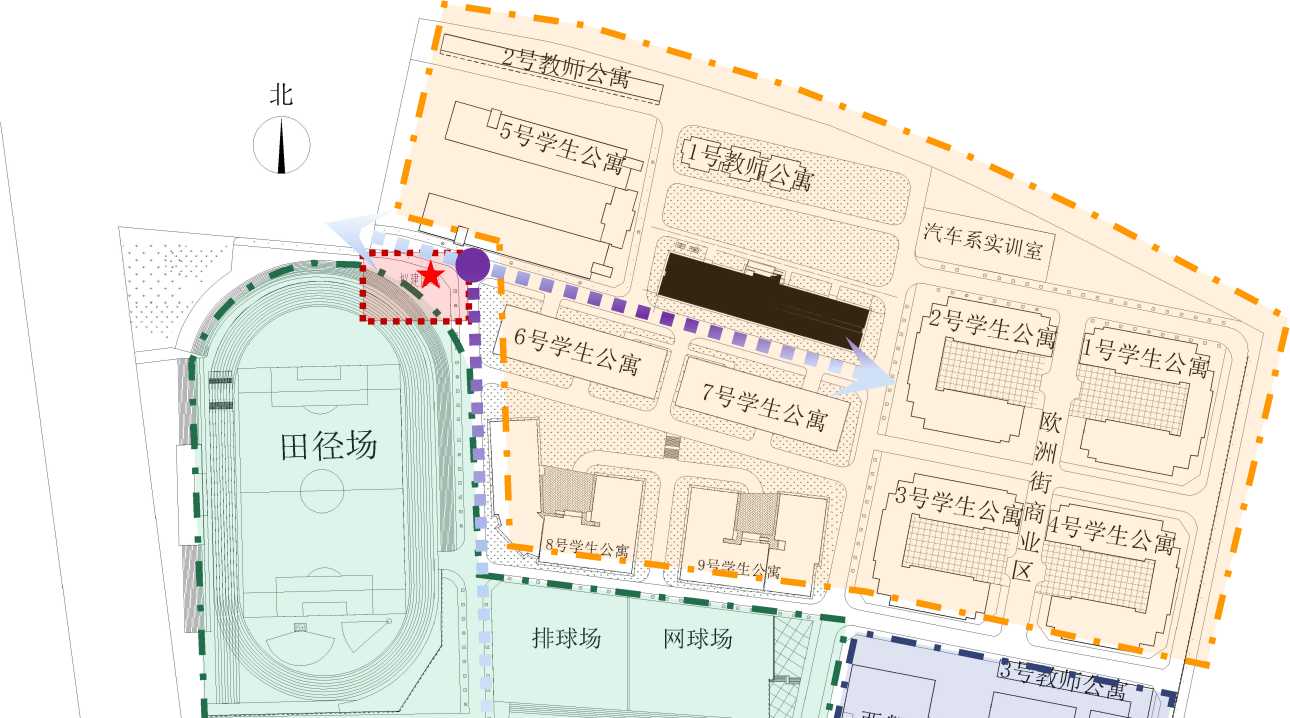 •
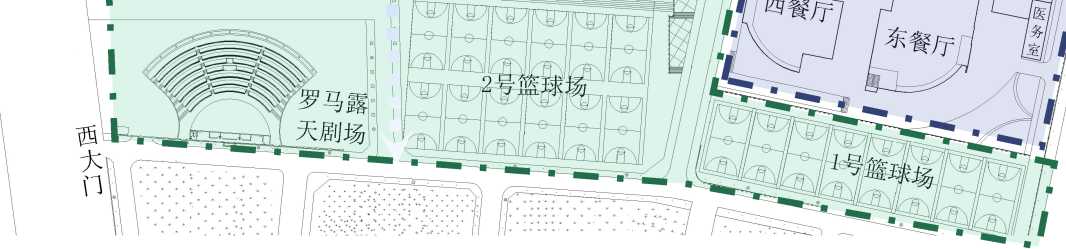 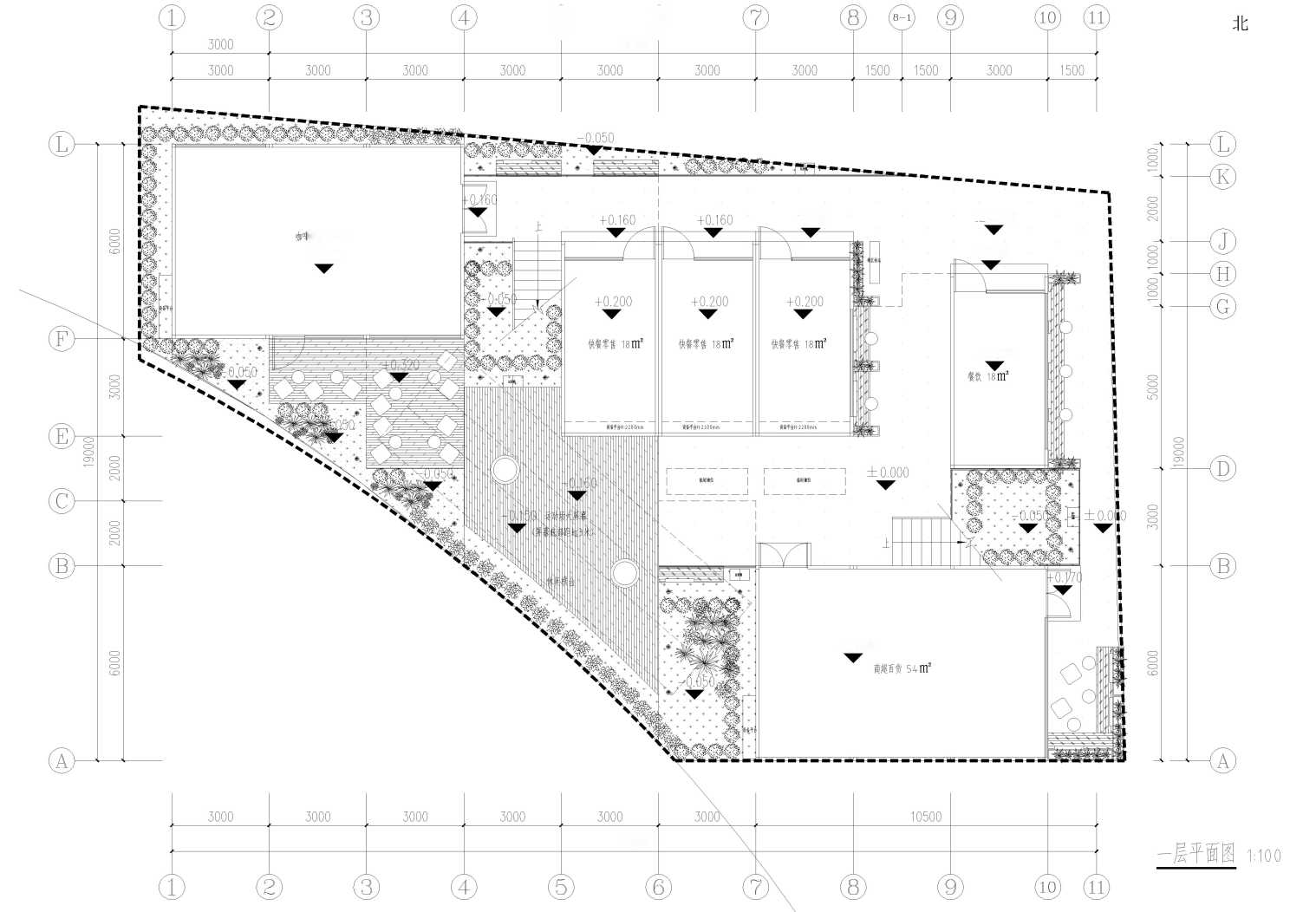 ，层平面布置
28500
+ 0.000
+0.160
庵食54 m2
+0.200
+0.160
+0.200
一层业态
180肝
•咖啡书吧 •快餐零售 •便利百货 •轻食饮品 •休闲广场
+0.050
28500
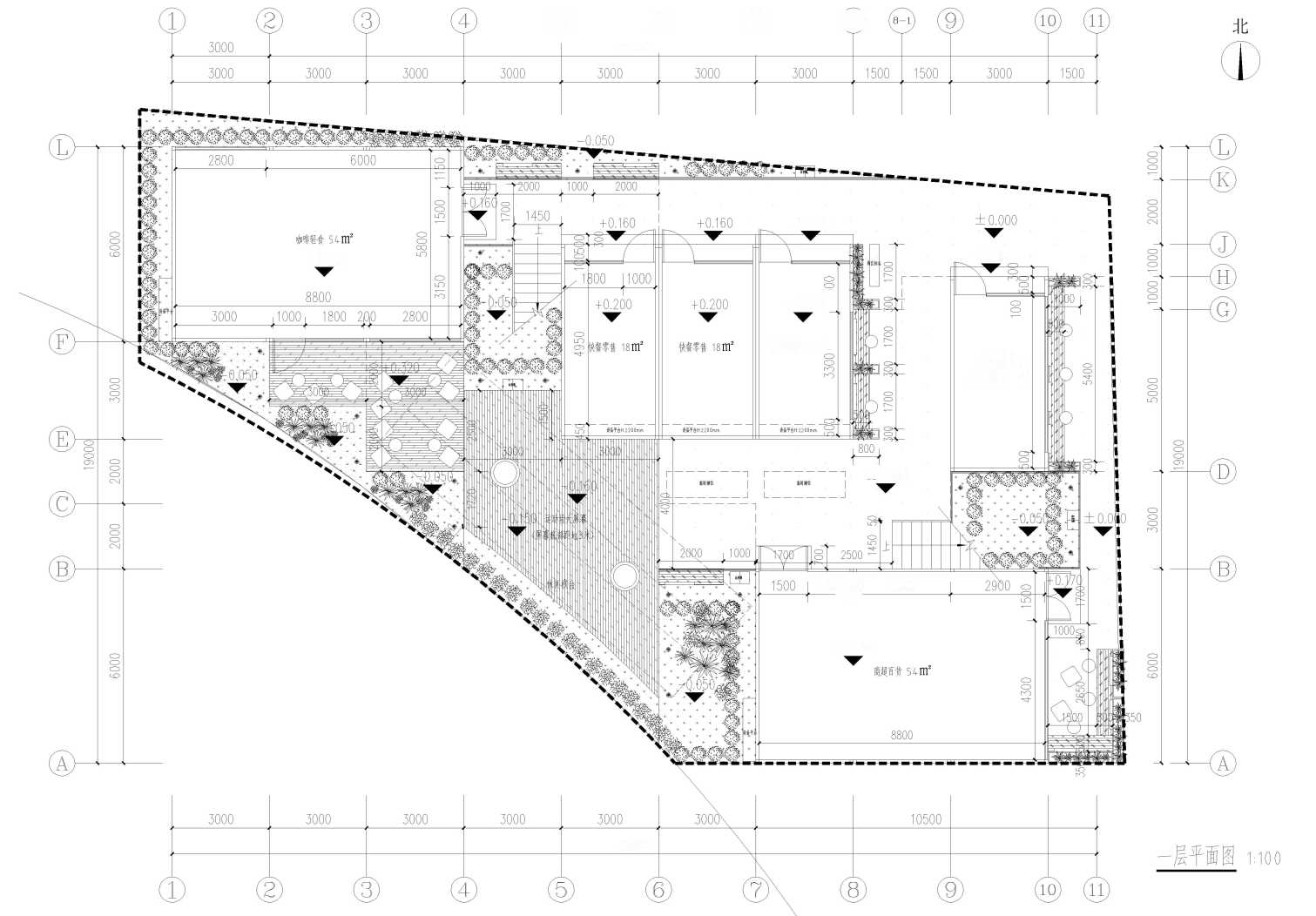 「一层平面尺寸  @   （8）
28500 T              ]
+0.160
+0.160
+0.230
+ 0.200^
ttKt ism2
+0.200 o ft Xi2 切
+ 0.000
顷* 5
—层业态
180肝
•咖啡书吧 •快餐零售 •便利百货 •轻食饮品 •休闲广场
+0.050
28500
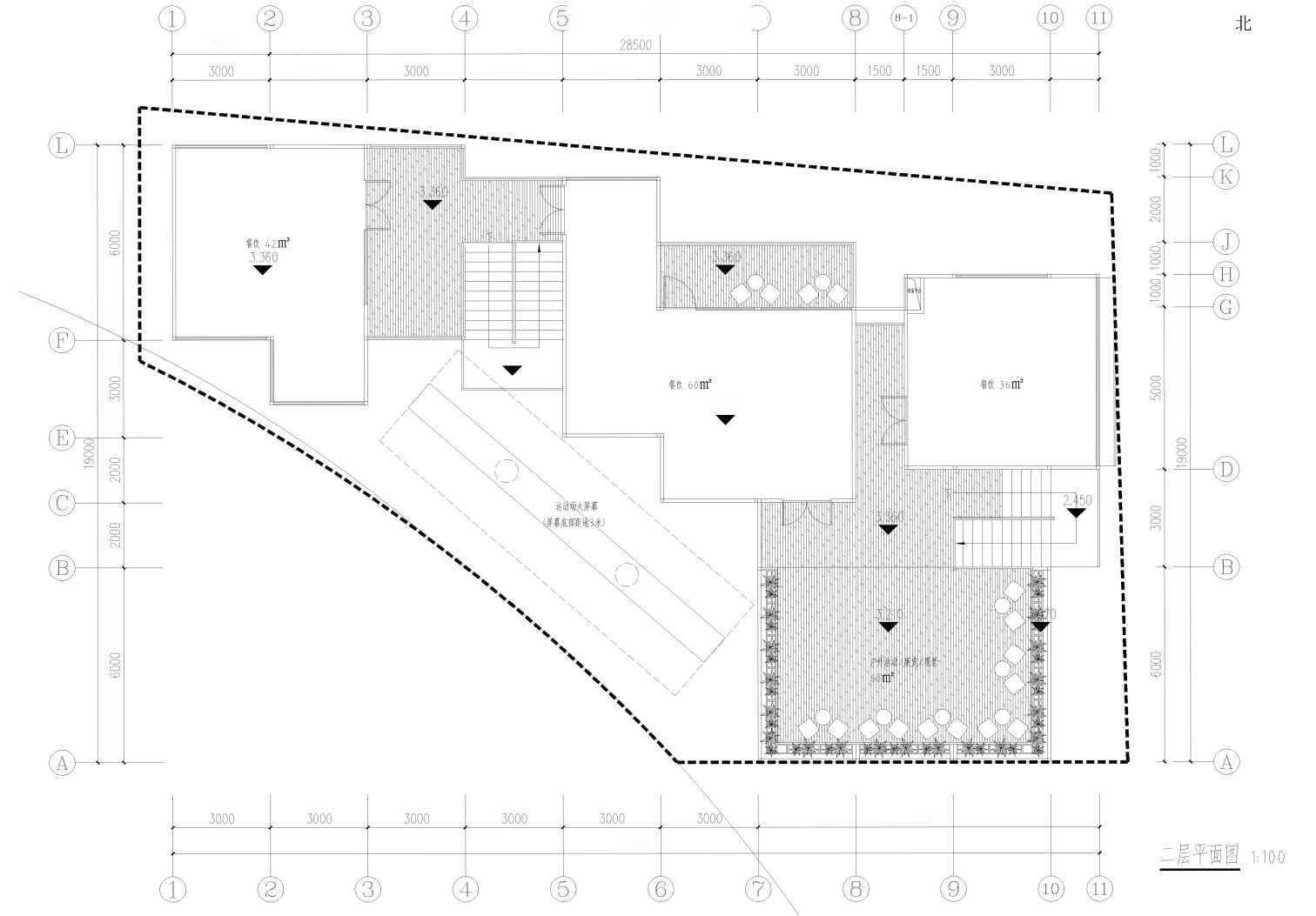 二层平面布置 (7
砌
15CE
:m
atm
蛔
1；65J
3.38 &
二层业态
138肝
•餐饮
•生活服务 •活动展览
T&5GQ
2&W
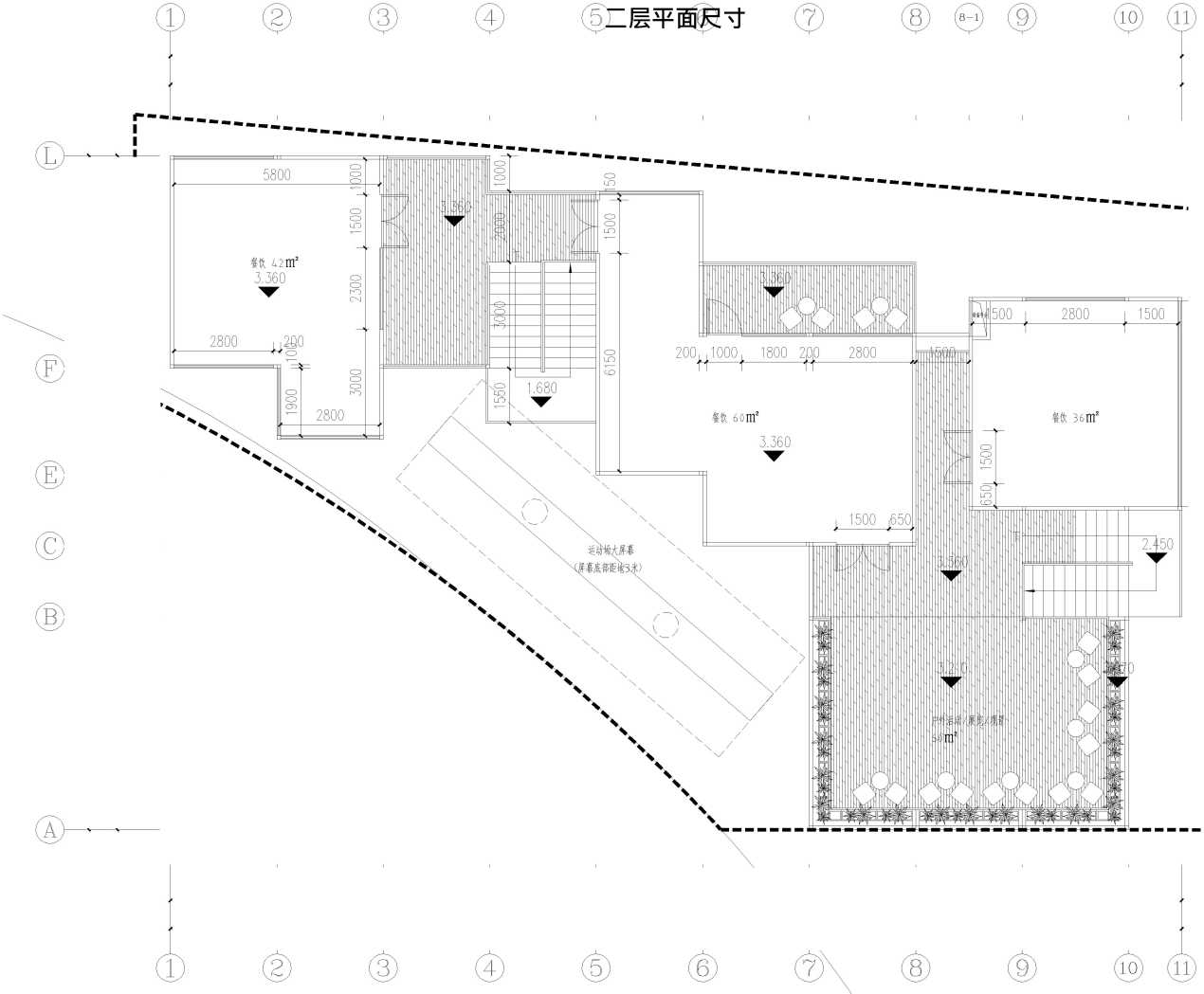 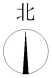 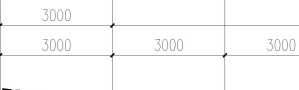 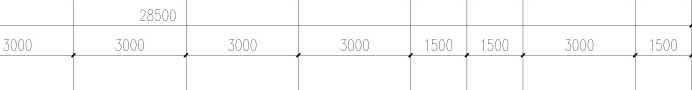 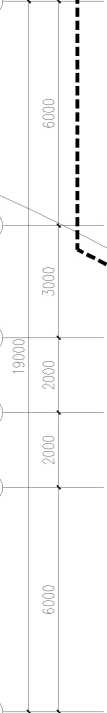 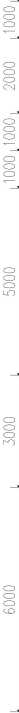 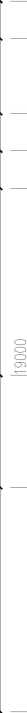 (KJ
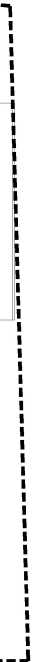 <1
(G)
1
二层业态
138肝
•餐饮
•生活服务 •活动展览
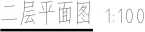 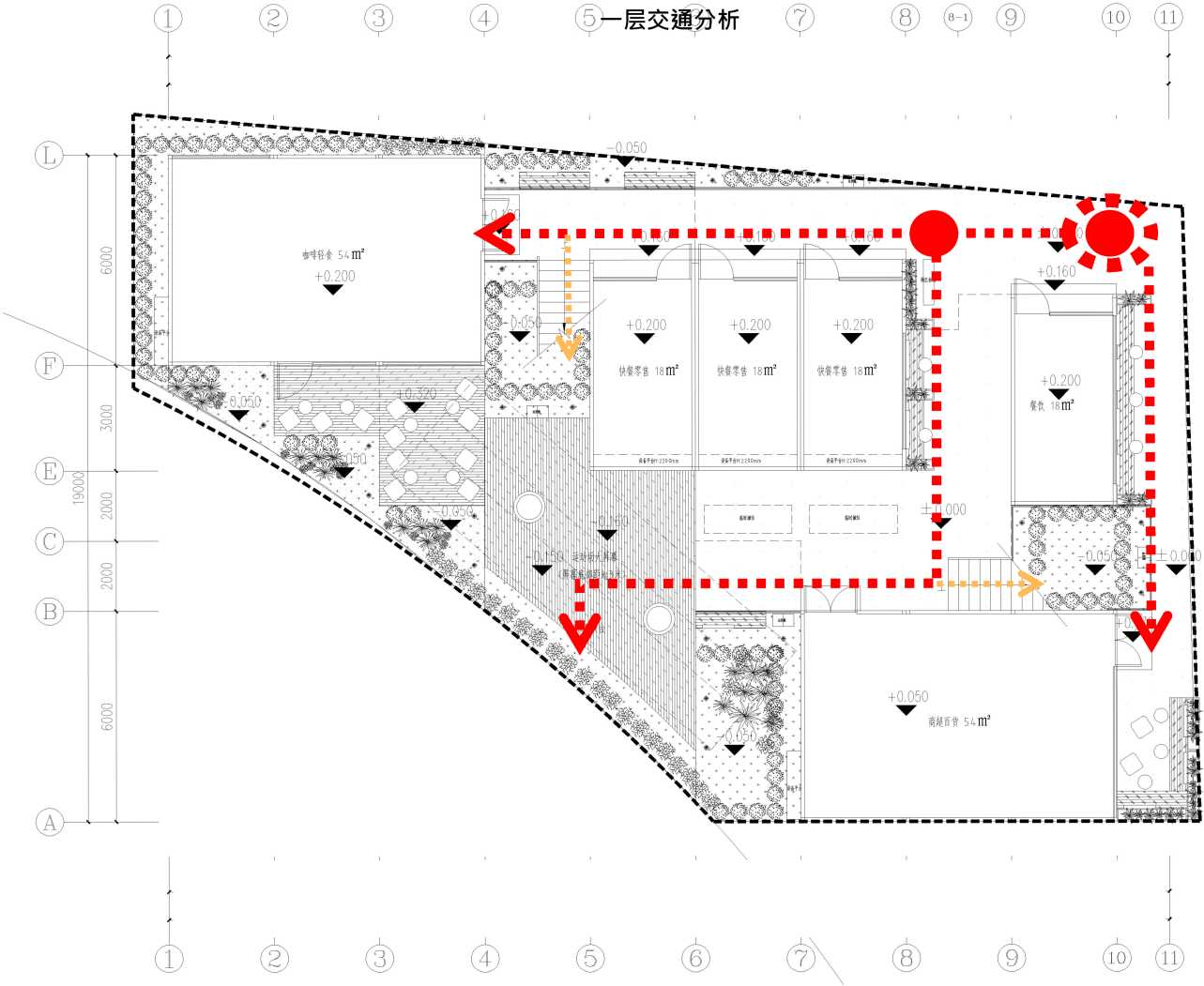 北
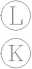 810二 W fglESslLf 員
®®s
i
（二）
S
B
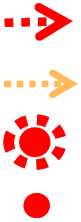 主要交通动线
g
O
9
次要交通动线
主要交通节点
A
次要交通节点
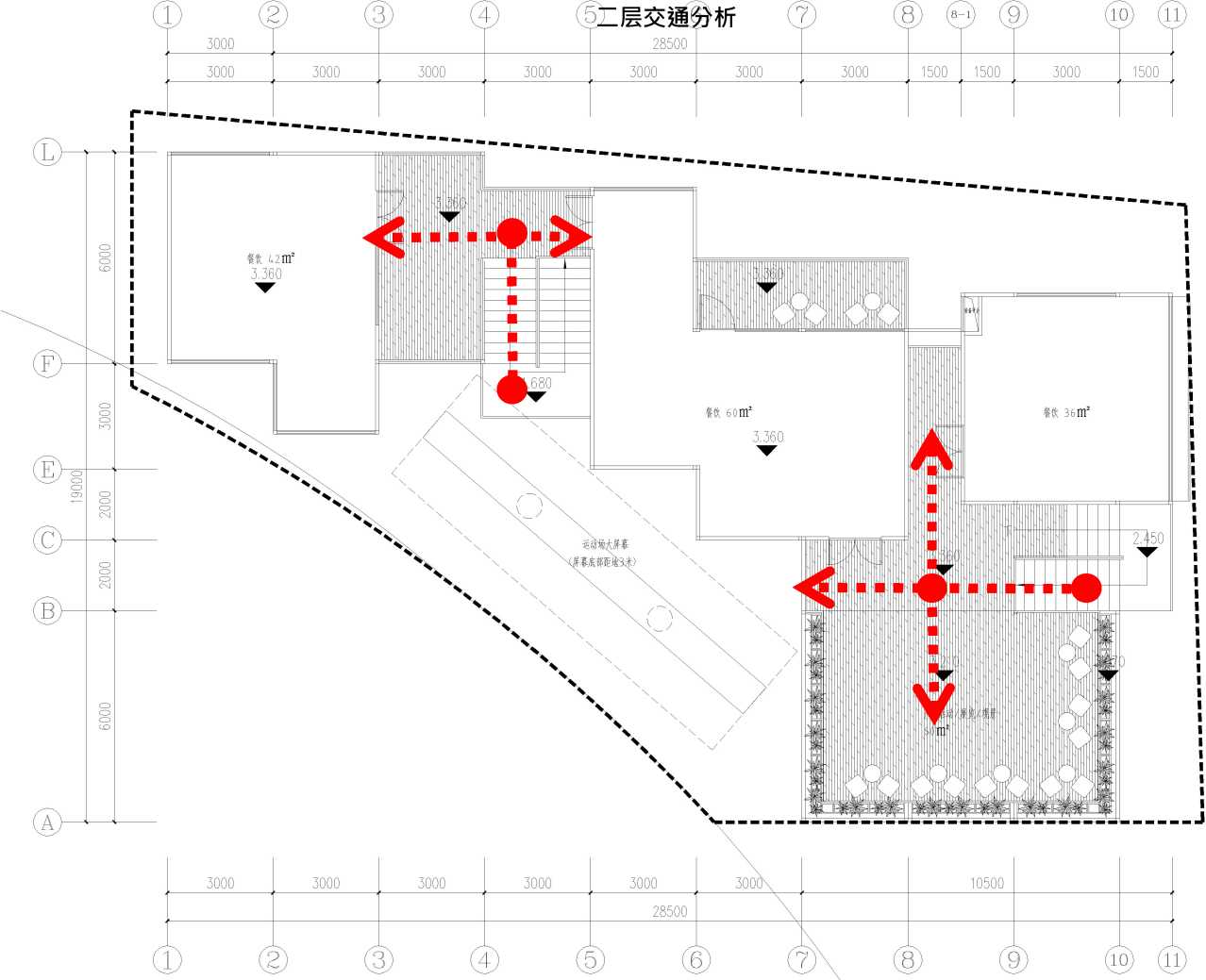 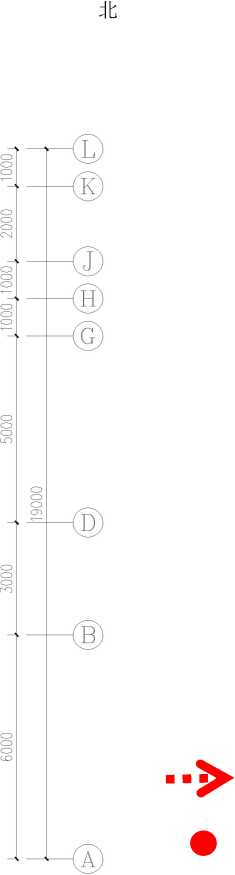 主要交通动线
主要交通节点
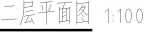 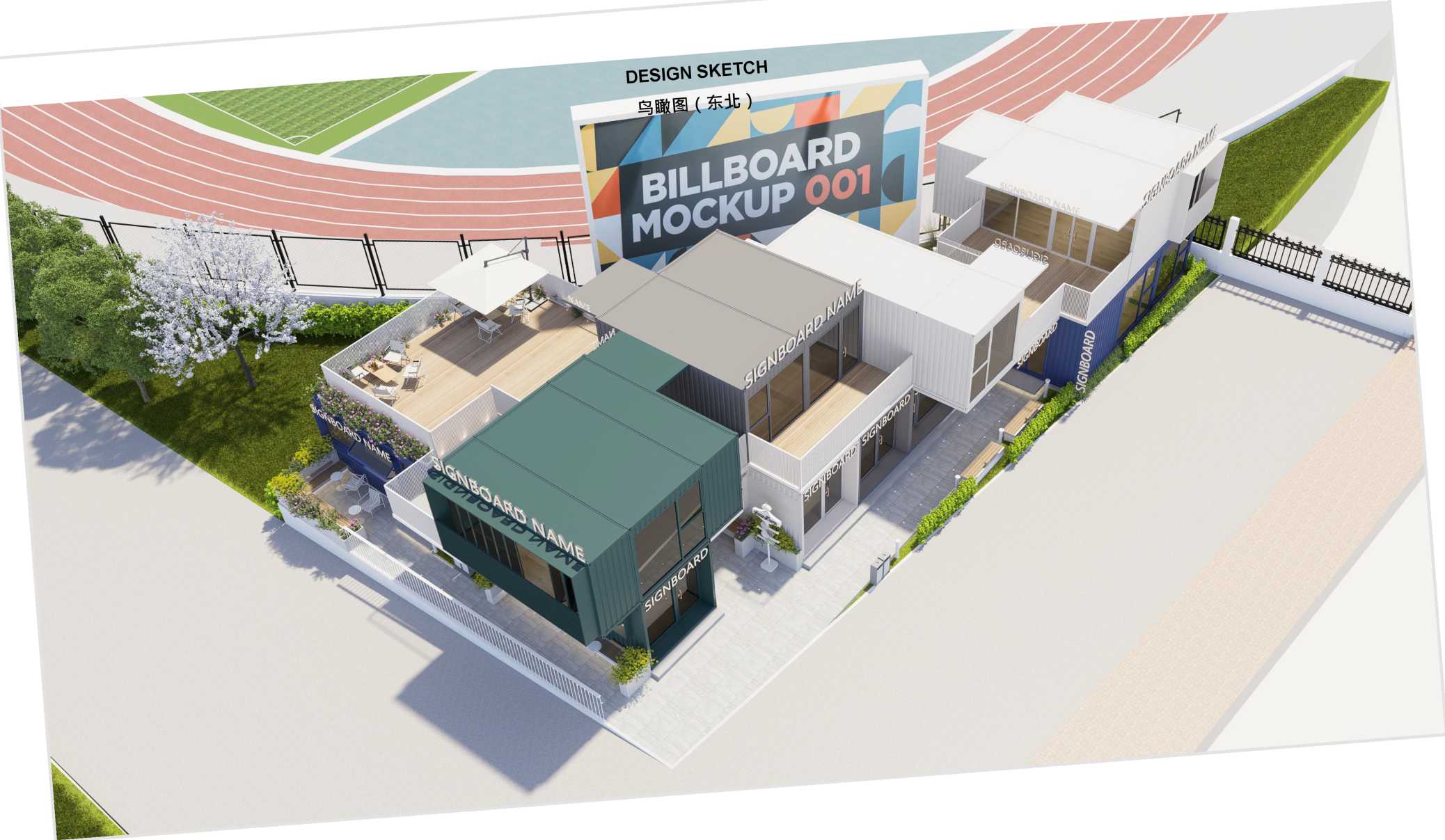 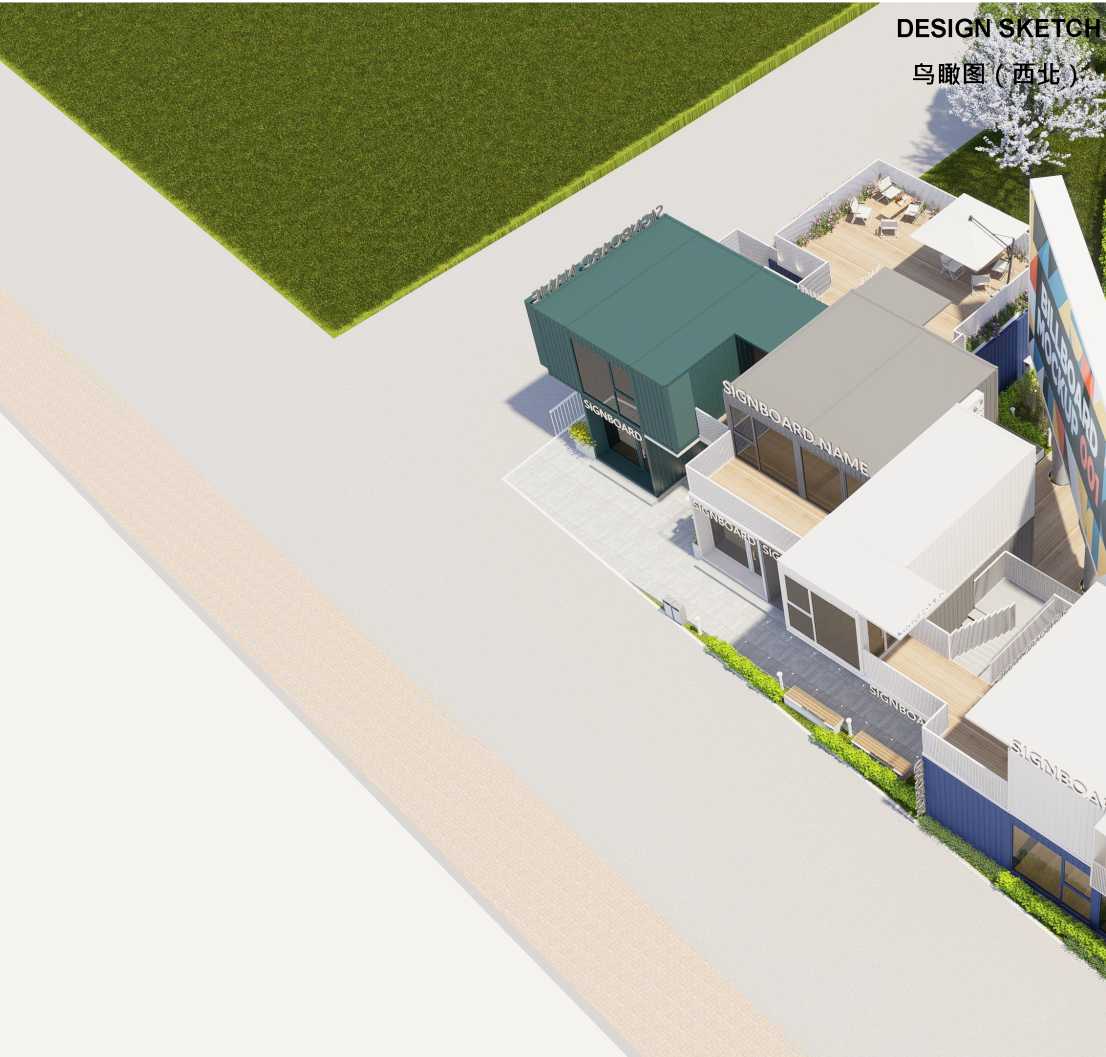 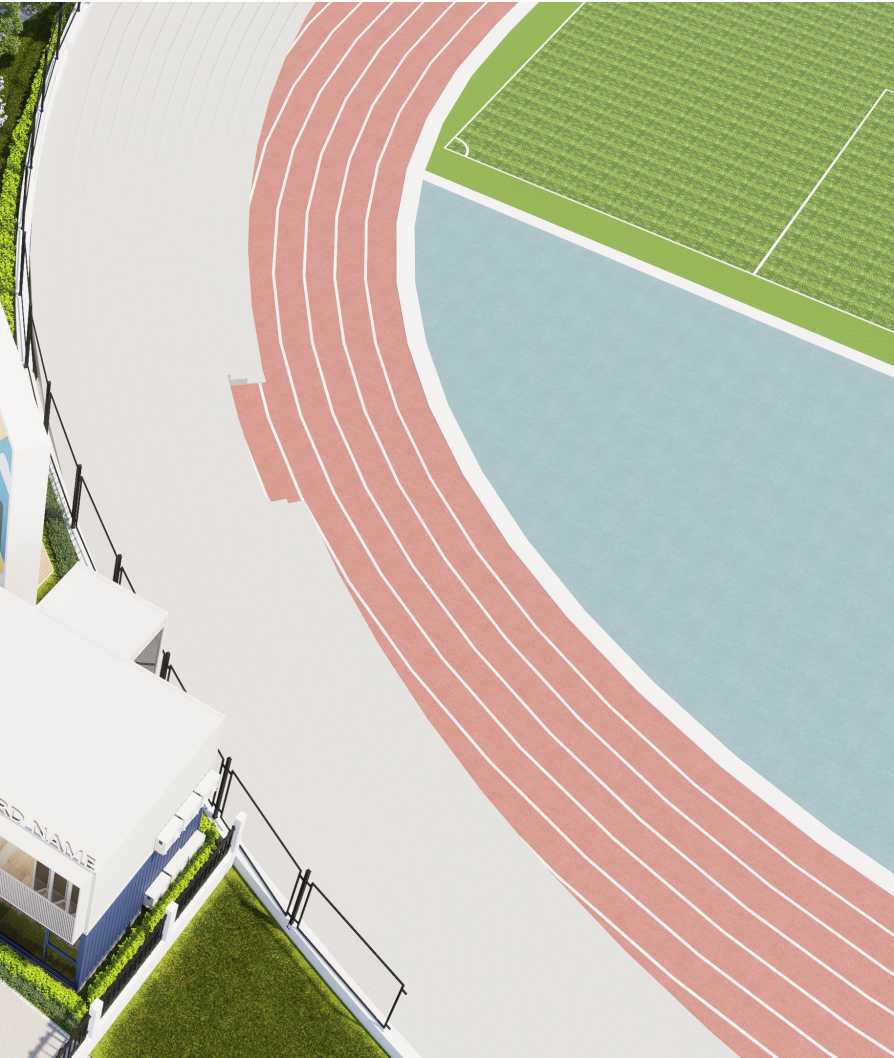 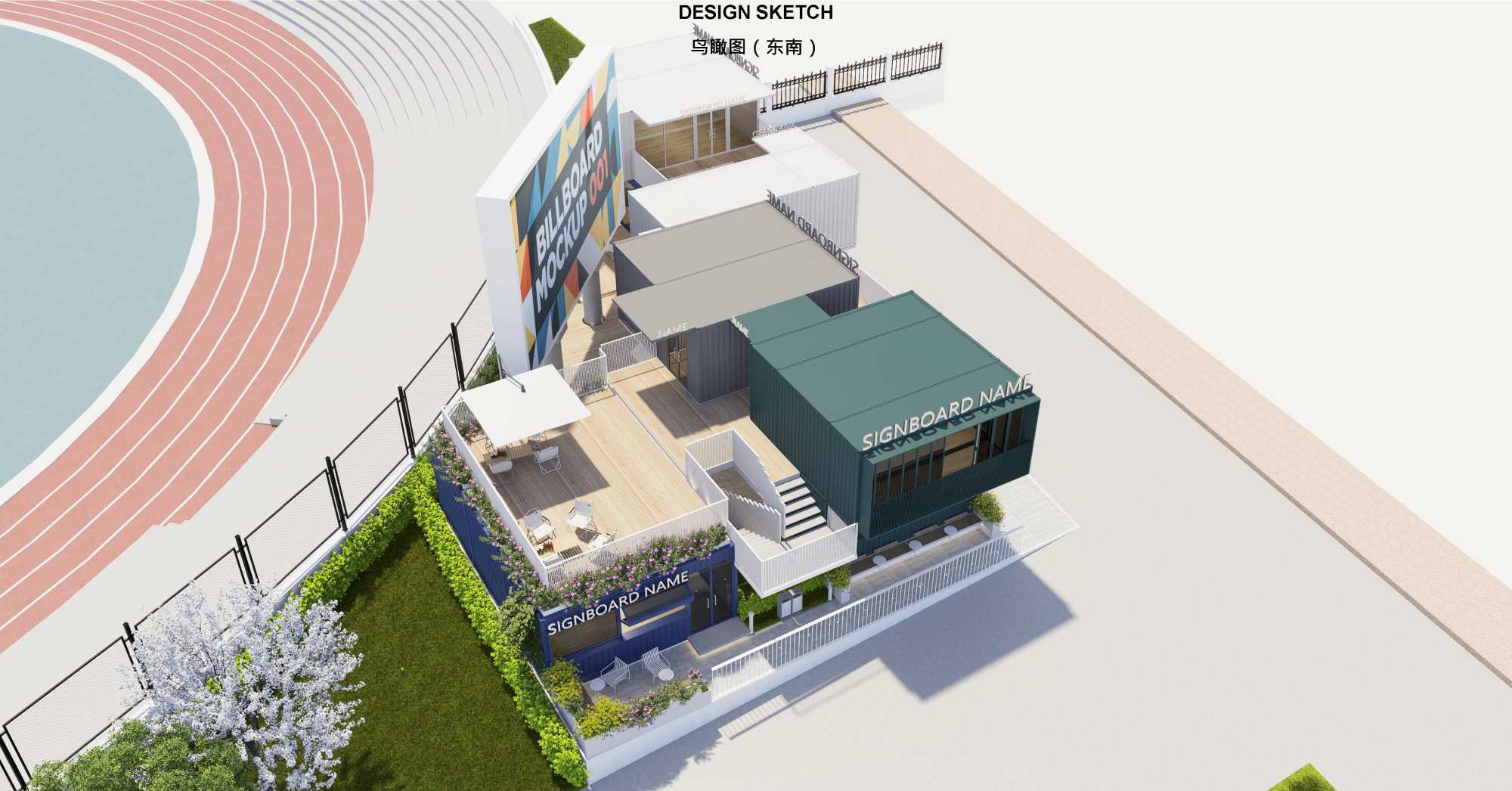 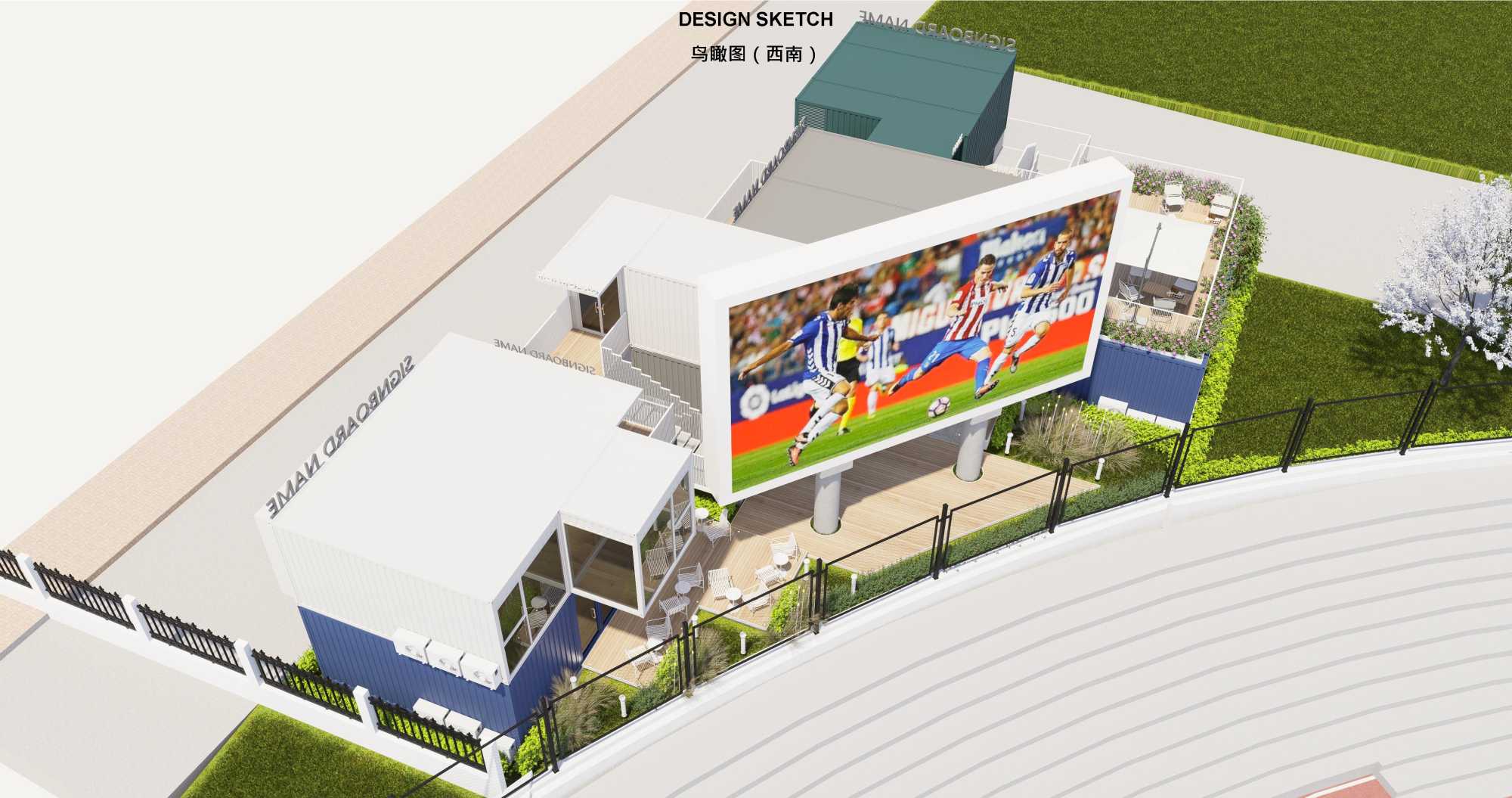 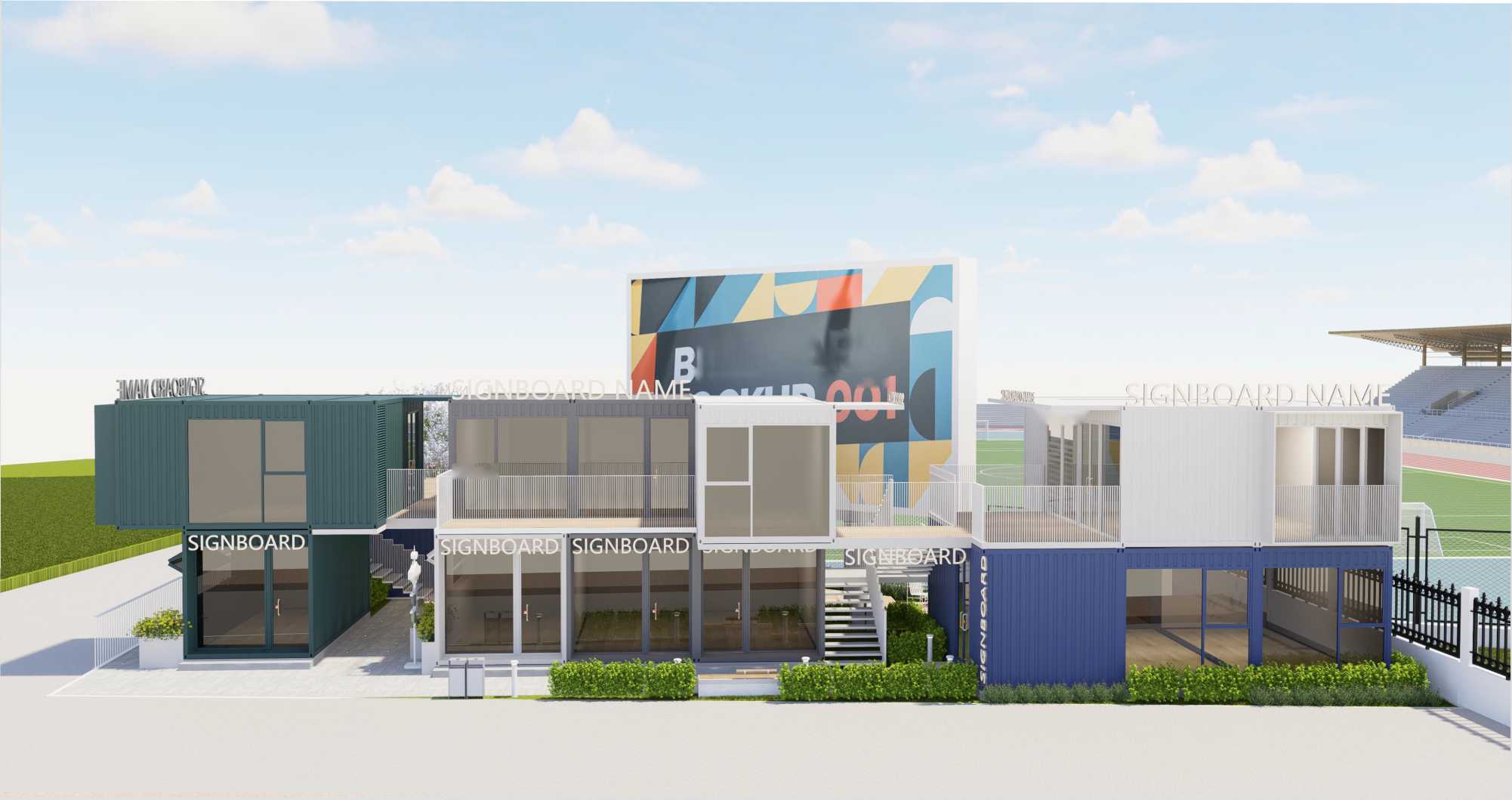 DESIGN SKETCH
立面图（北）
ILLBOAR?
IIIIF'W
Blnlnnninffl
DESIGN SKETCH
立面图（东）
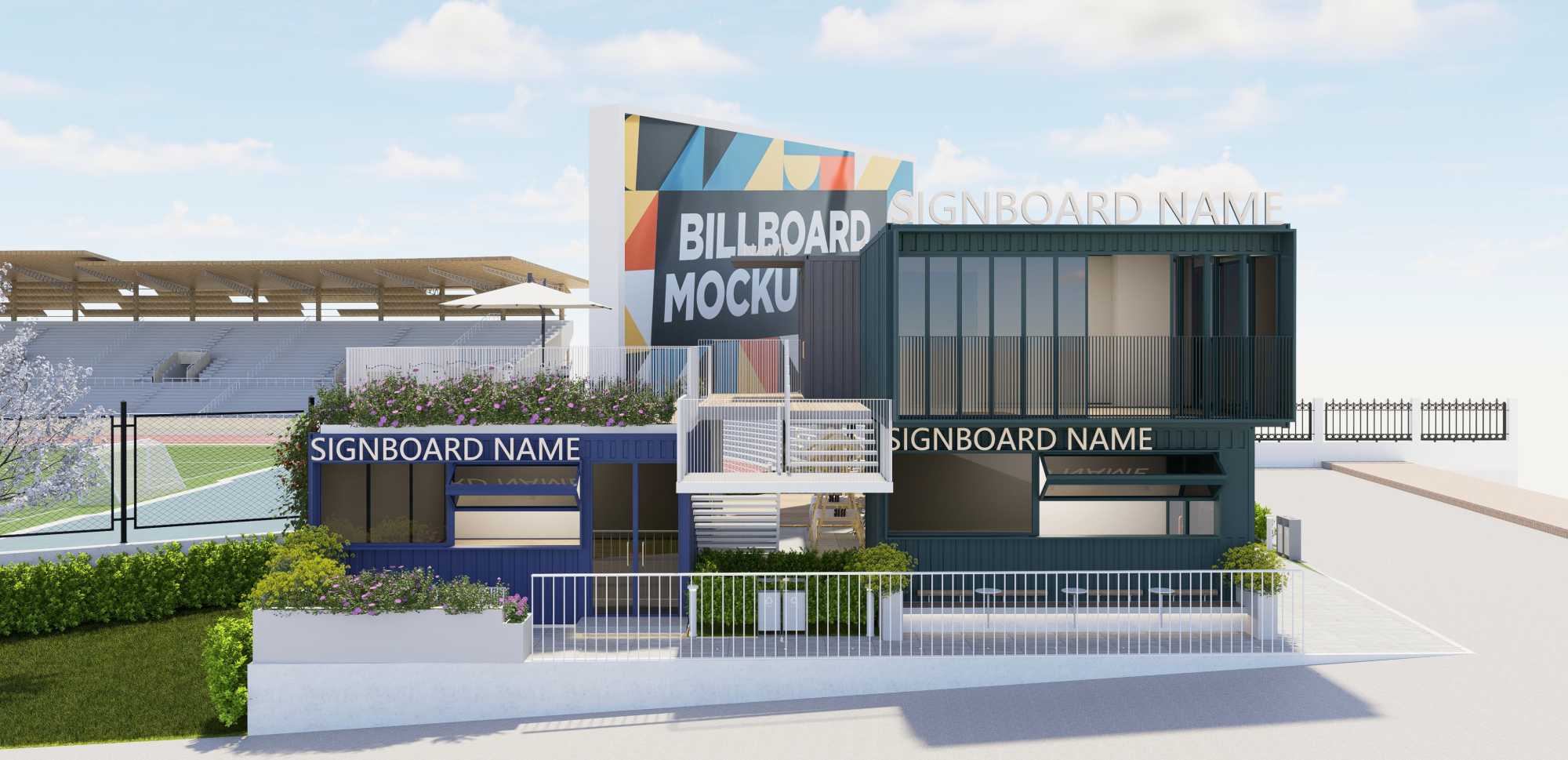 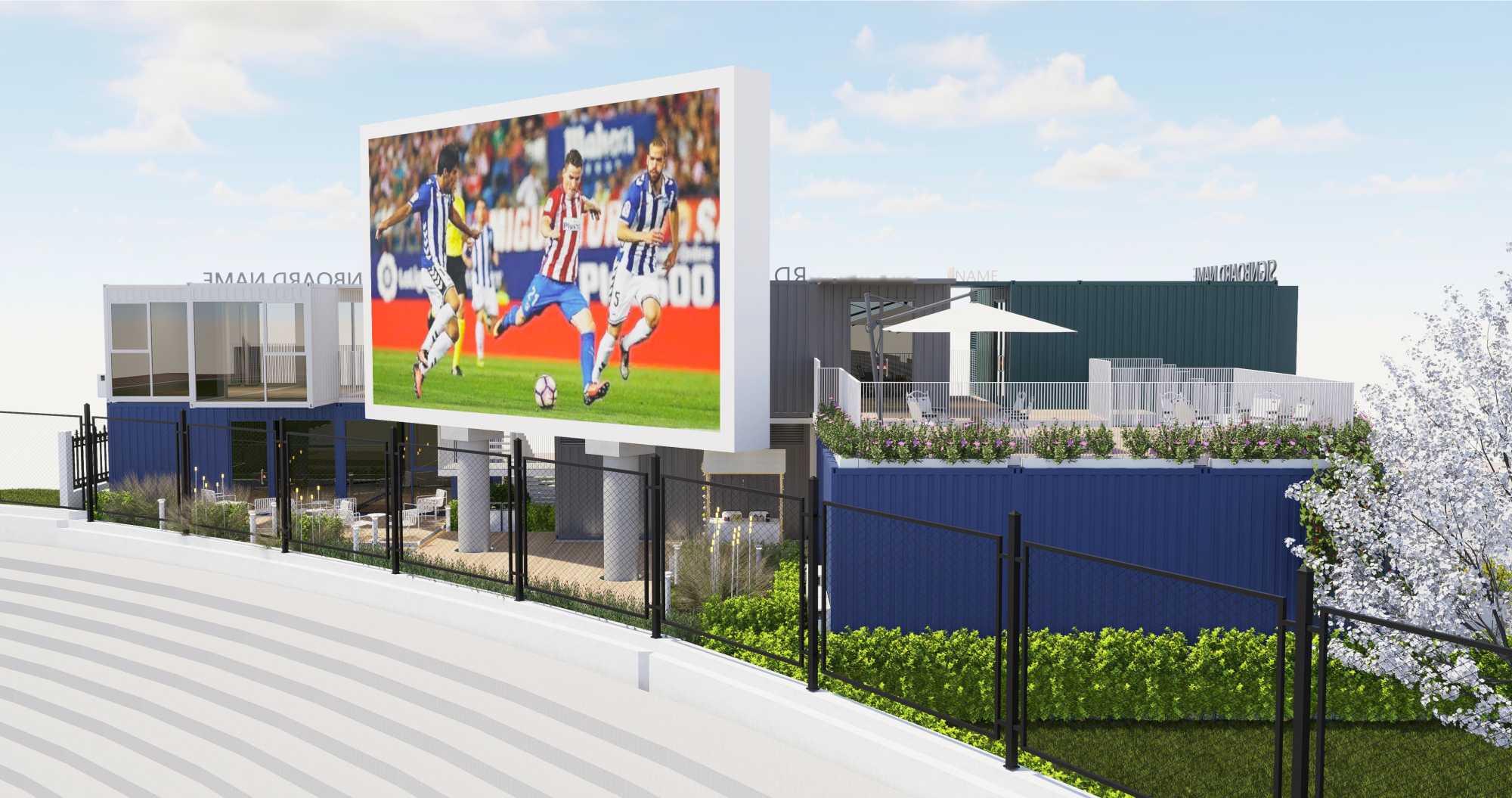 DESIGN SKETCH
立面图（南）
△ cgi/ici?
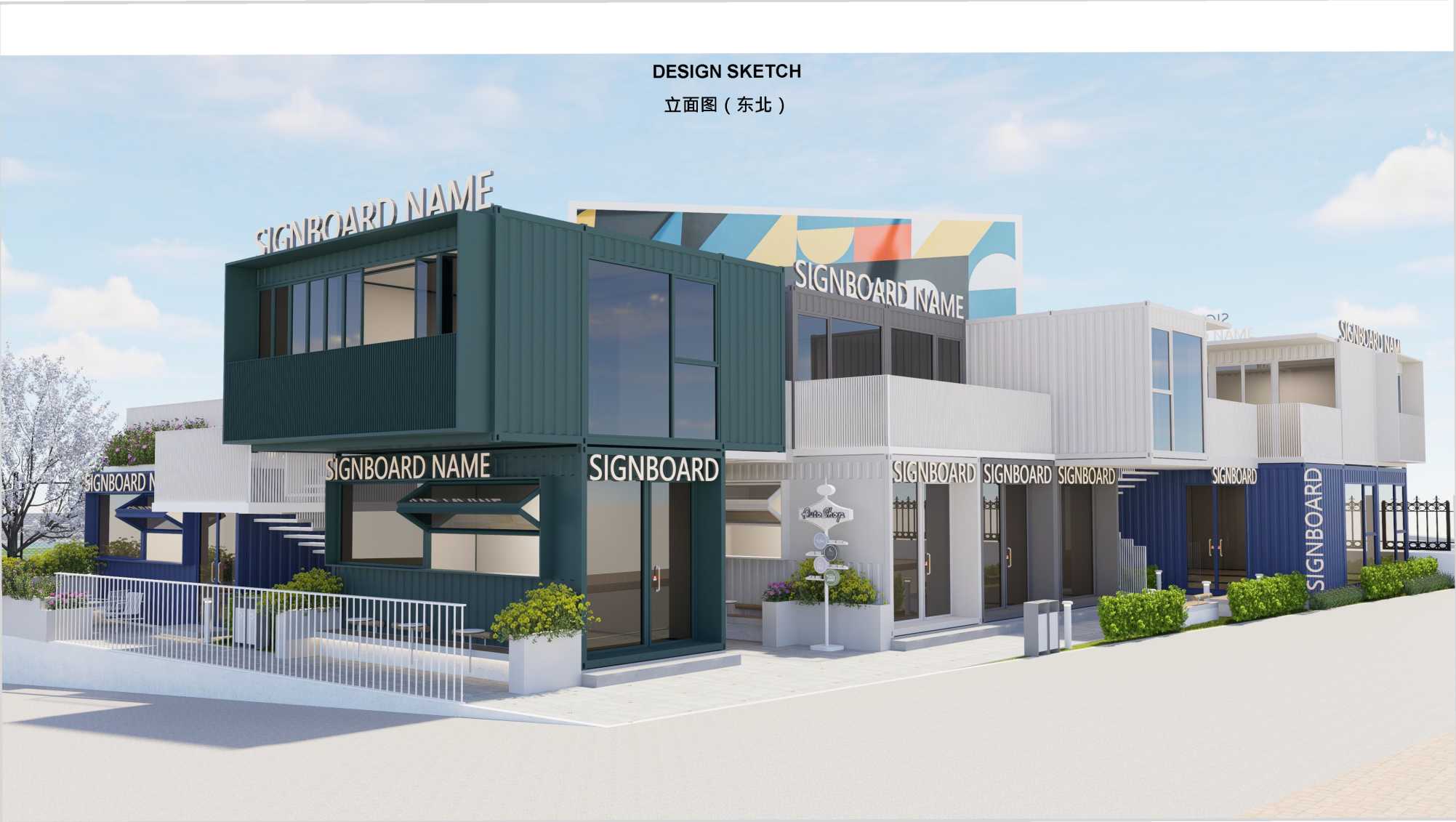 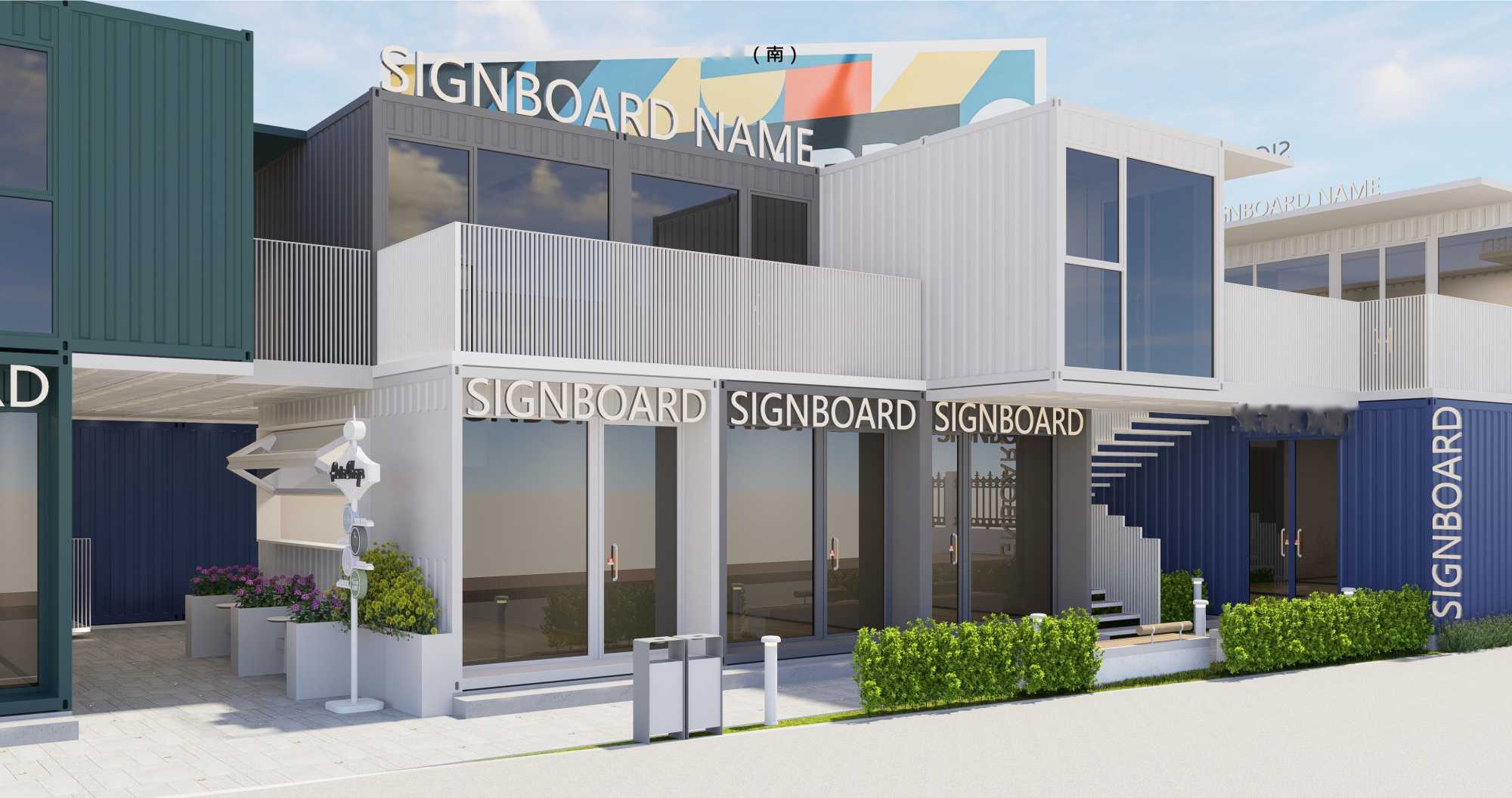 DESIGN SKETCH
立面图
SIGNBOARD
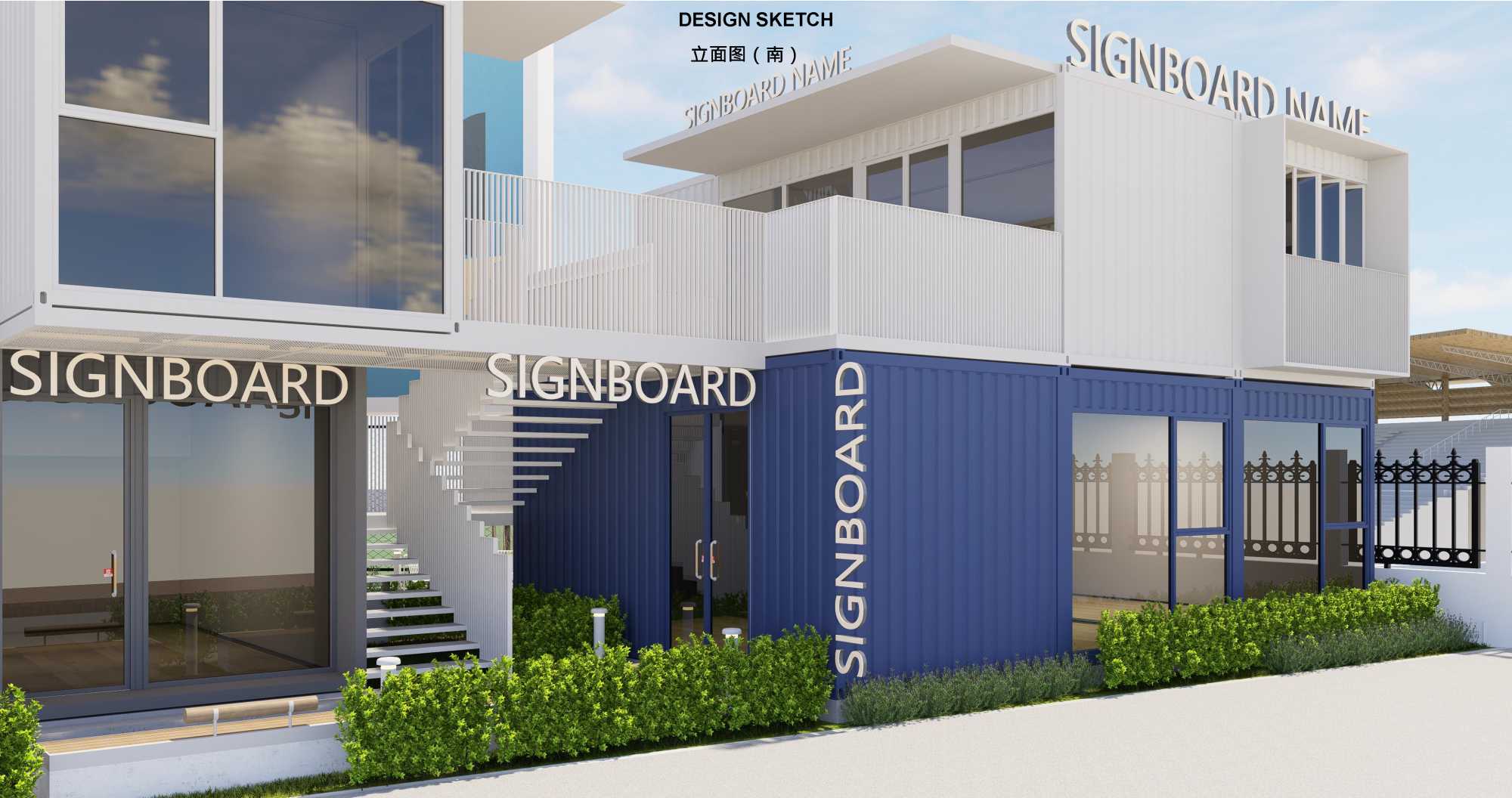 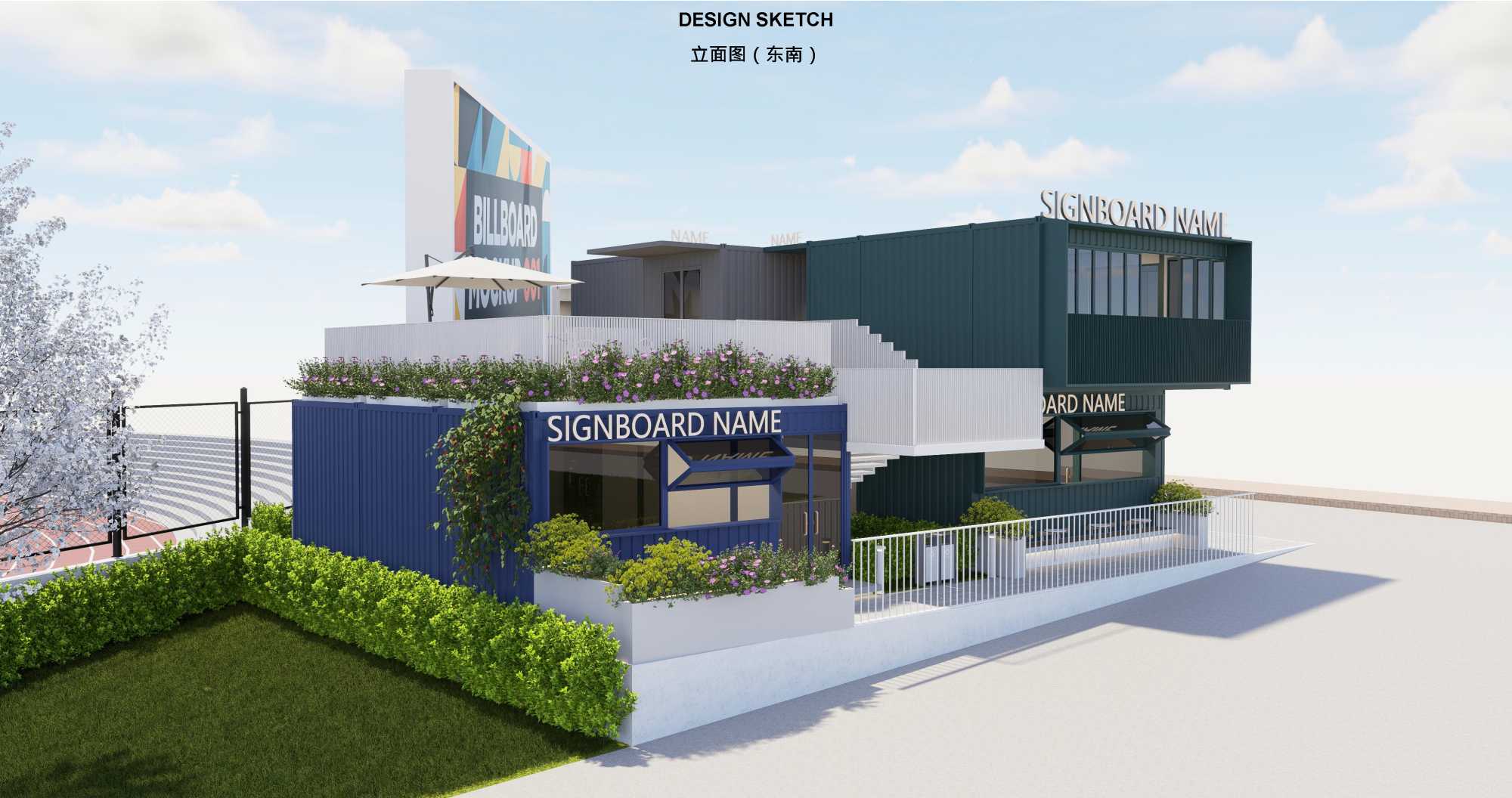 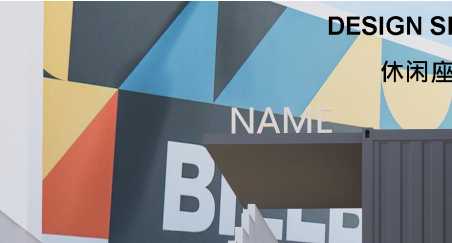 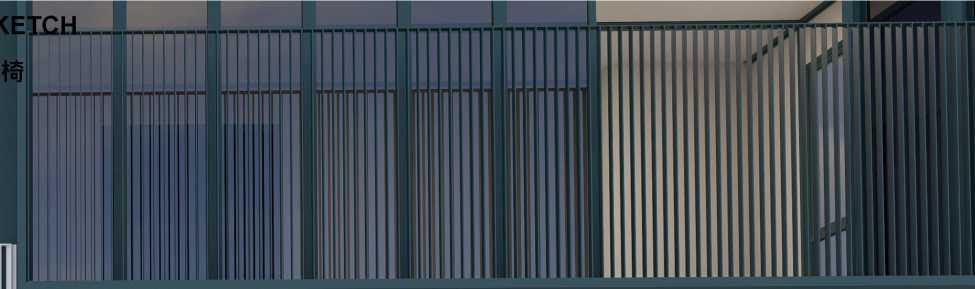 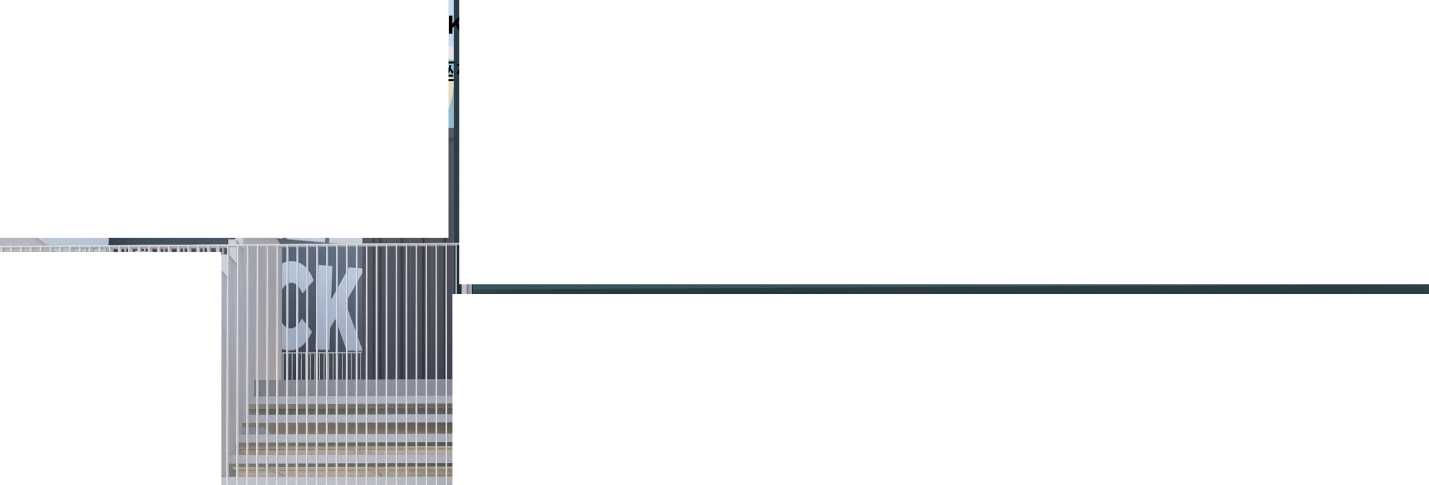 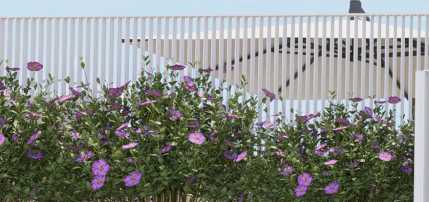 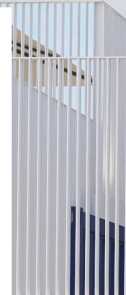 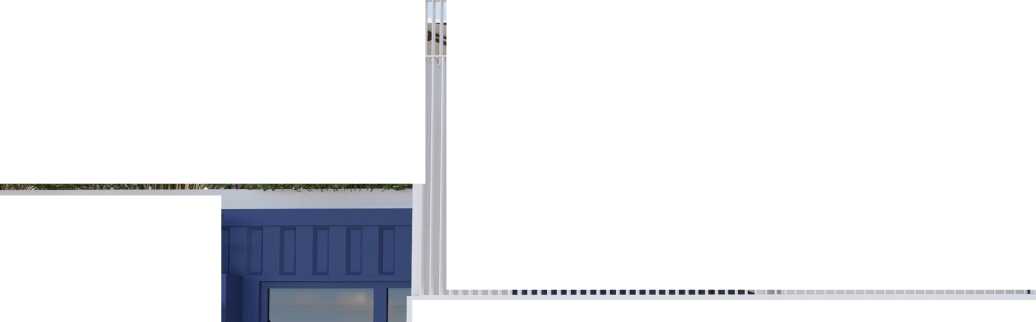 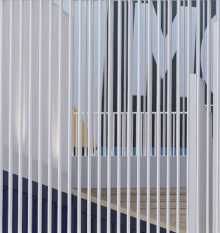 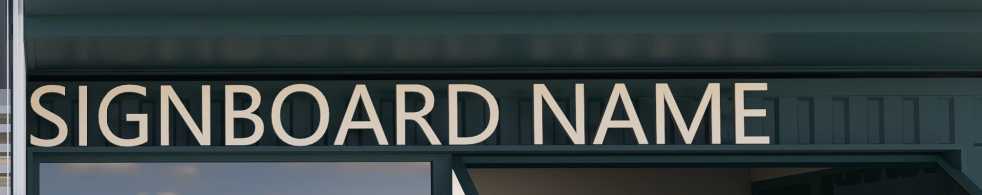 NAME
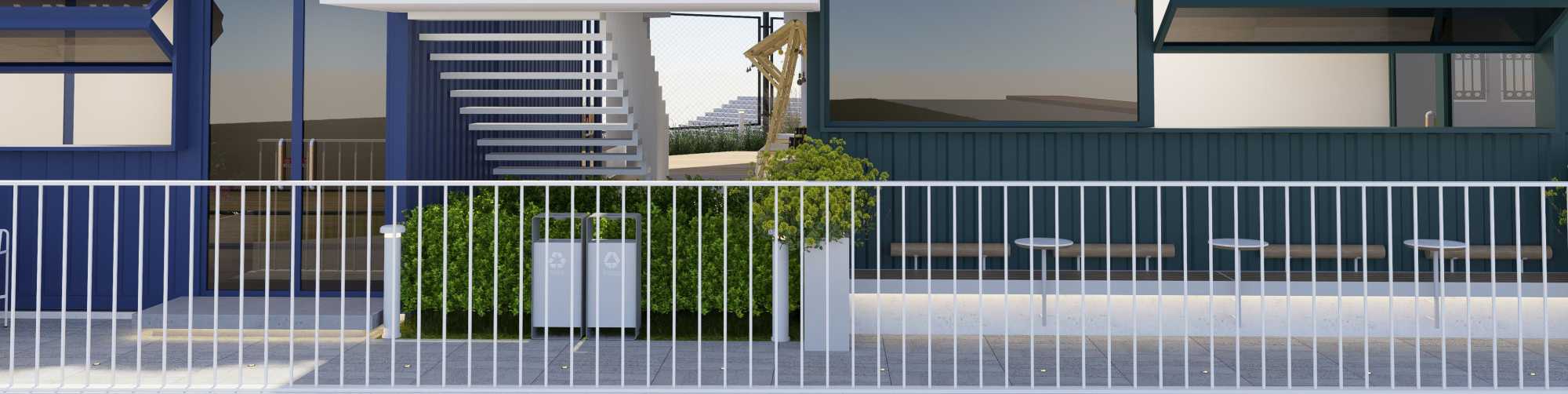 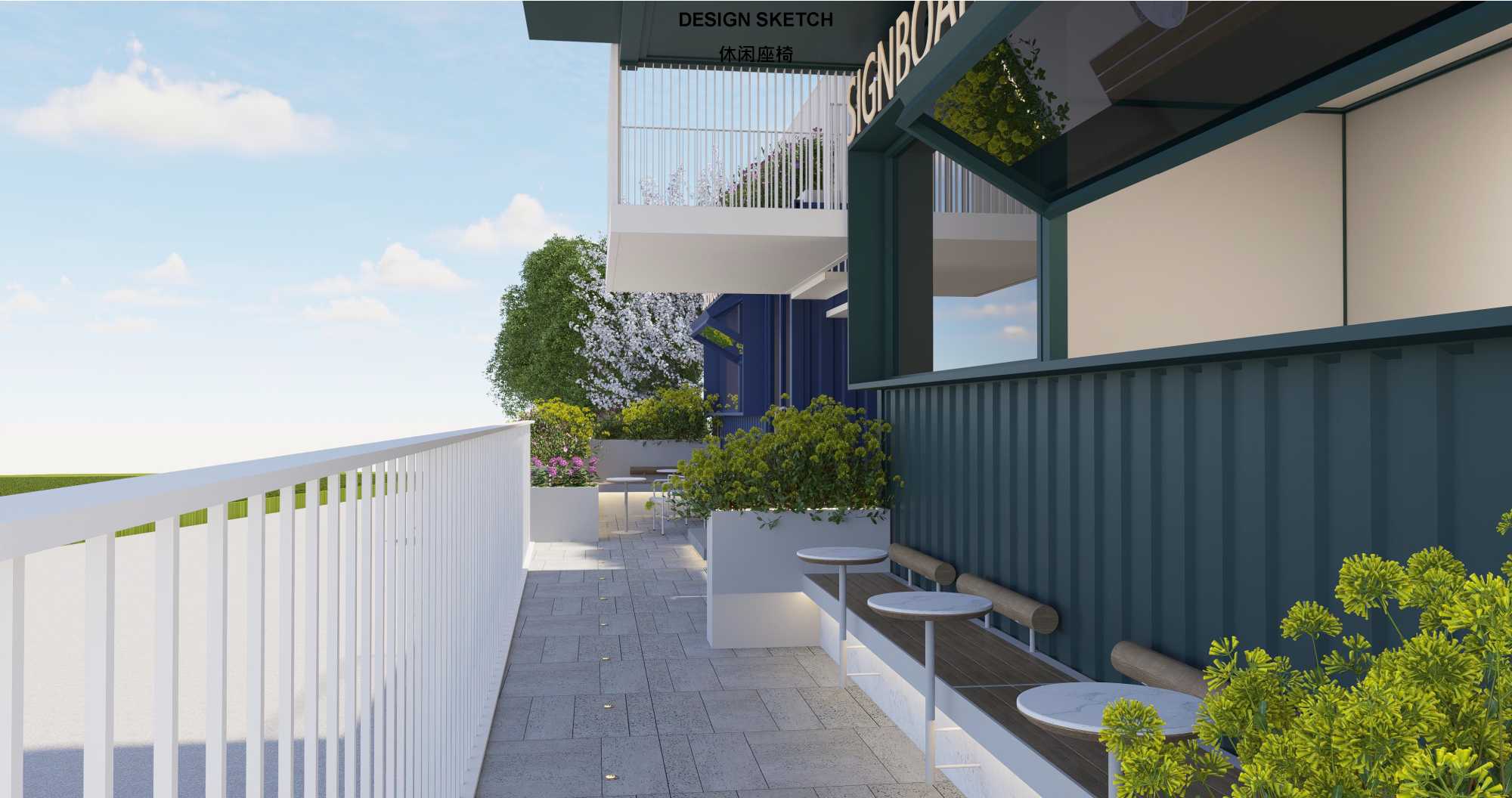 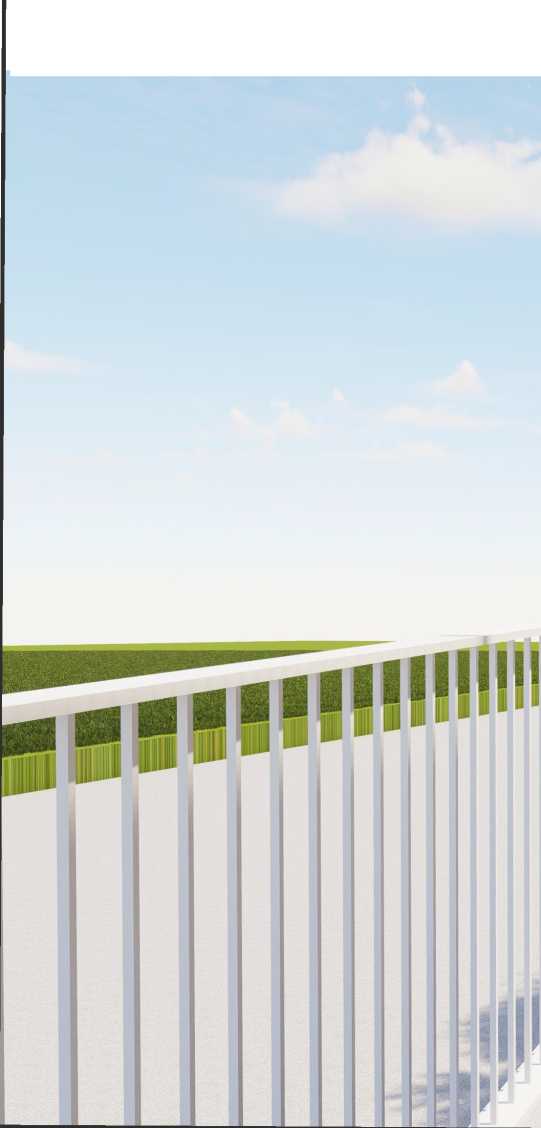 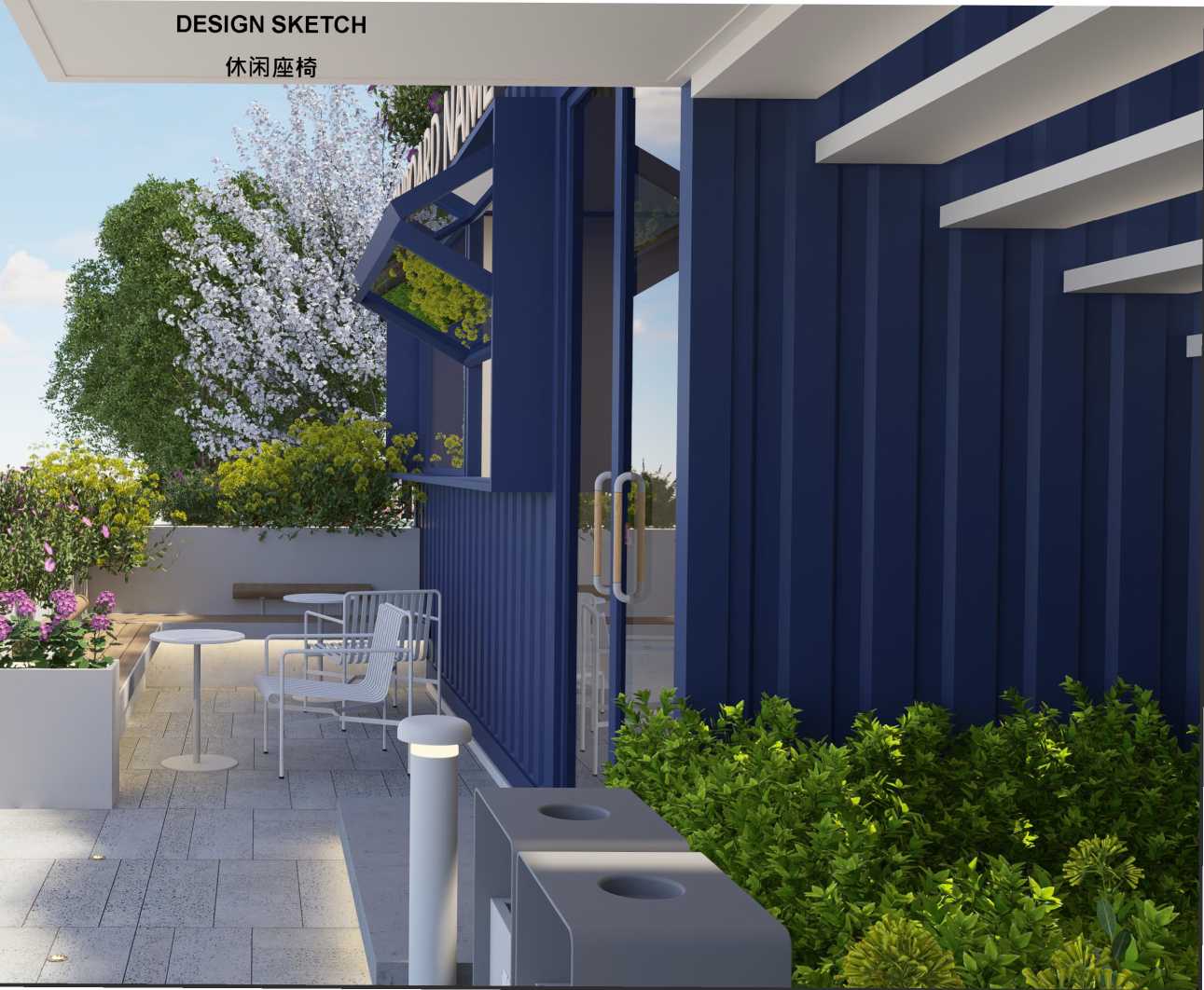 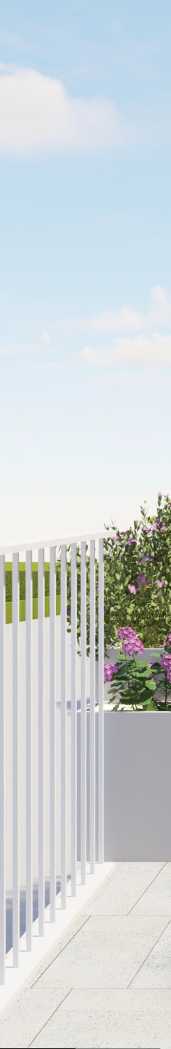 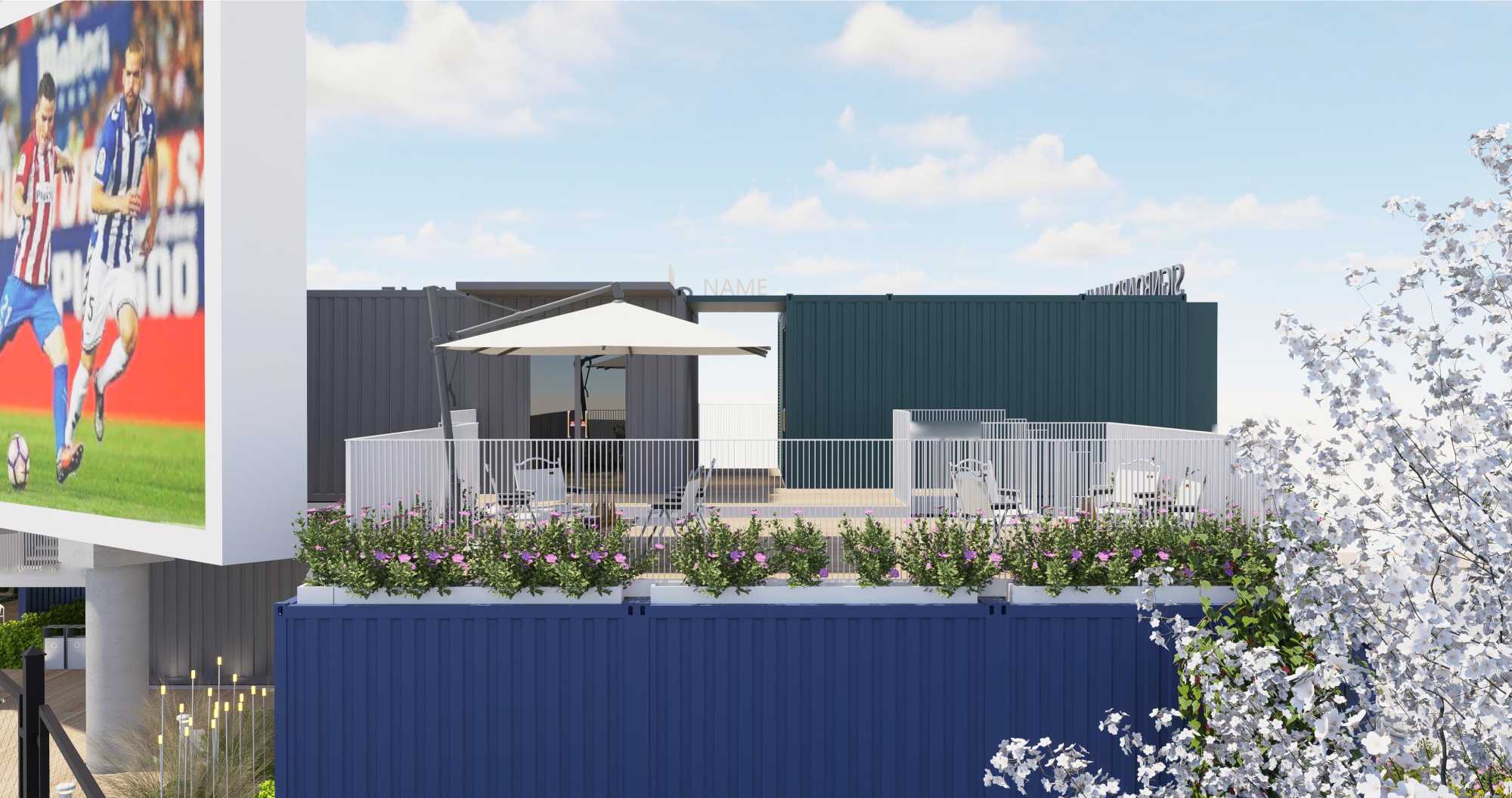 DESIGN SKETCH
活动栈台
iiiiiiiniiiiiiii
1 .
lllllulULuIlliUlllJlllllI
DESIGN SKETCH
活动栈台
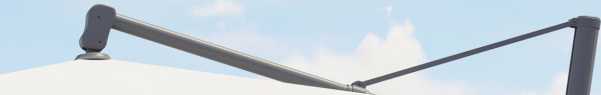 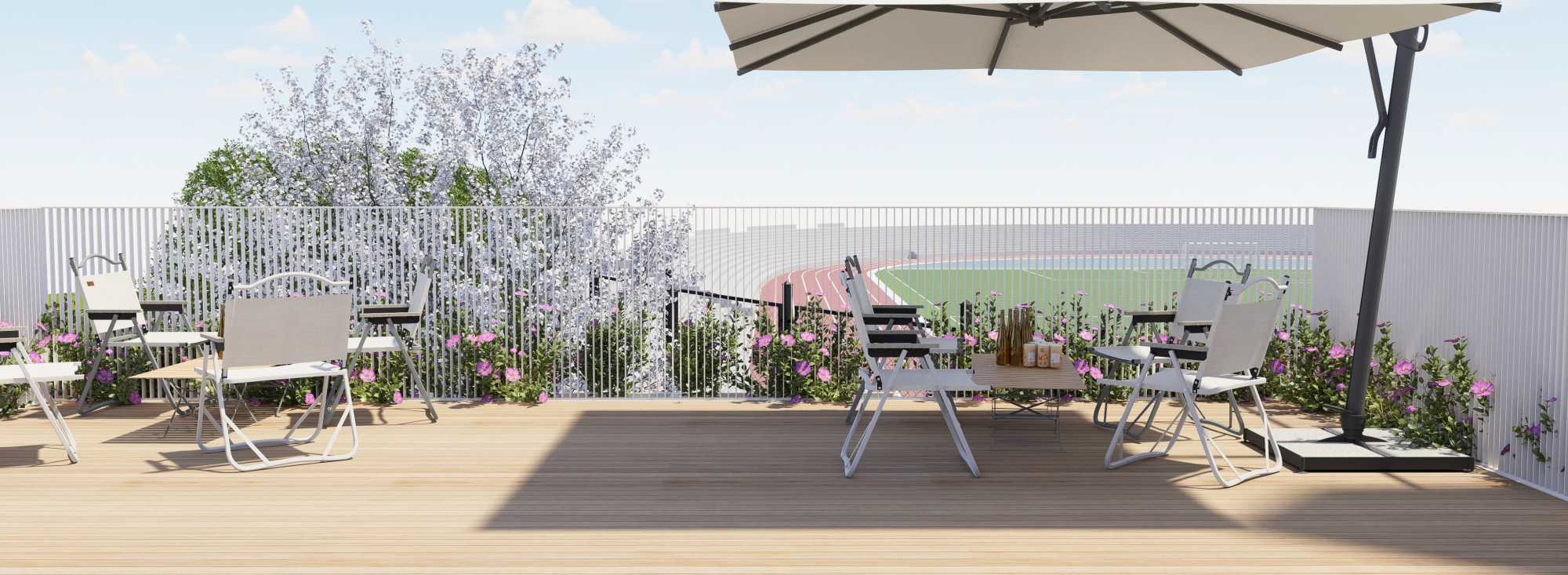 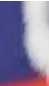 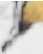 DESIGN SKETCH
休闲栈台
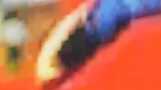 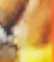 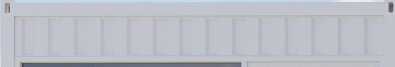 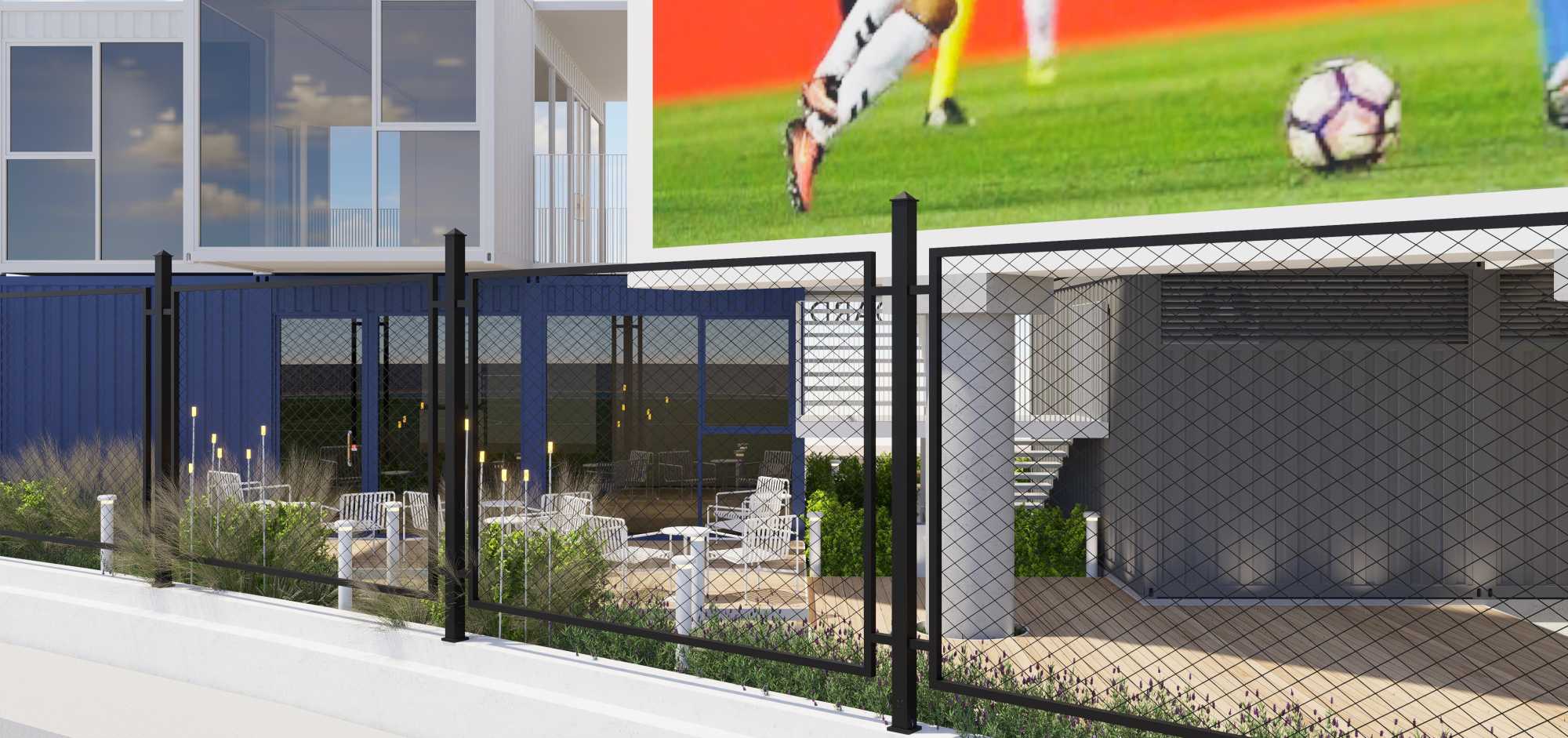 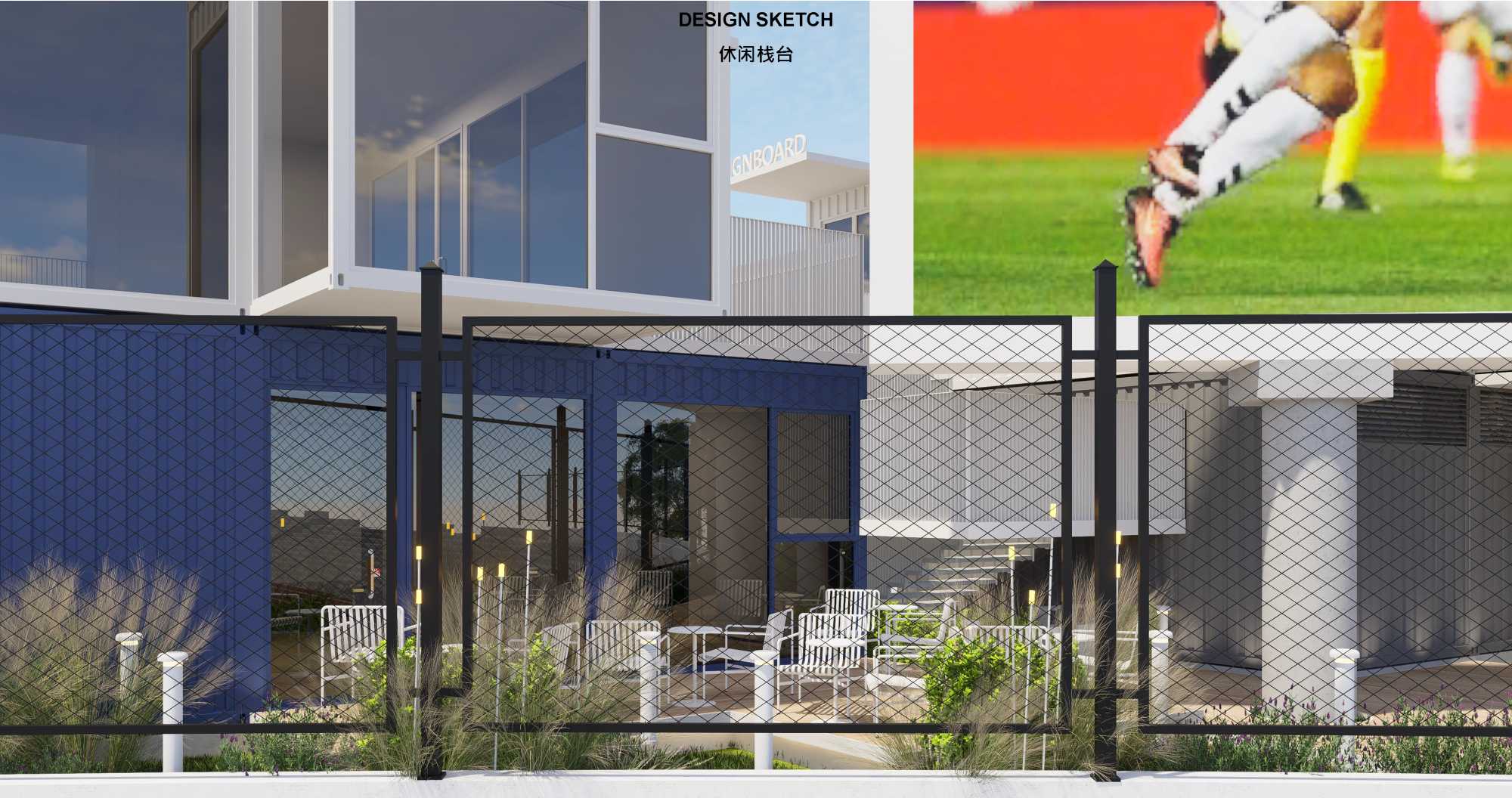 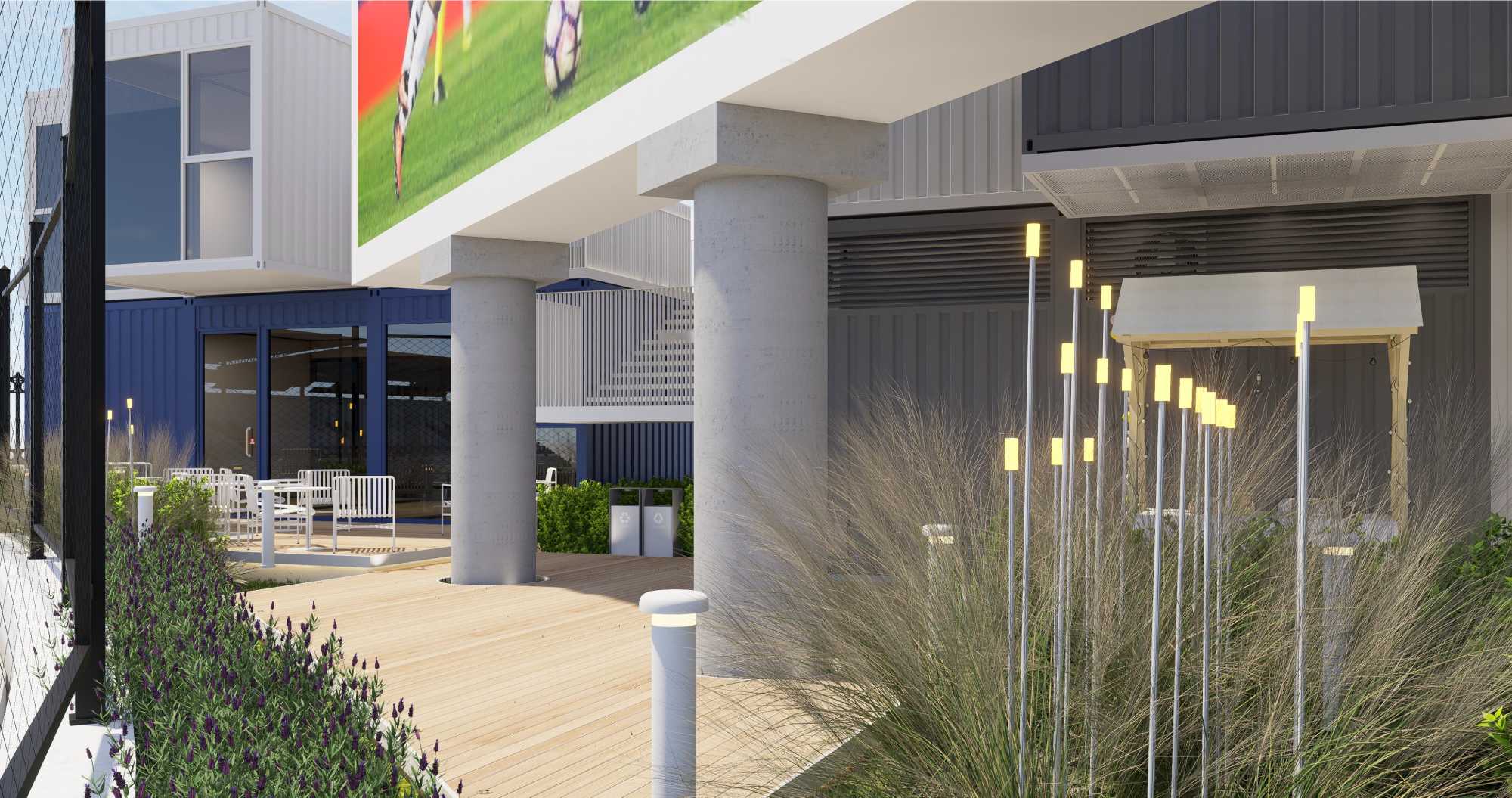 DESIGN SKETCH
休闲栈台
I HI lit ■
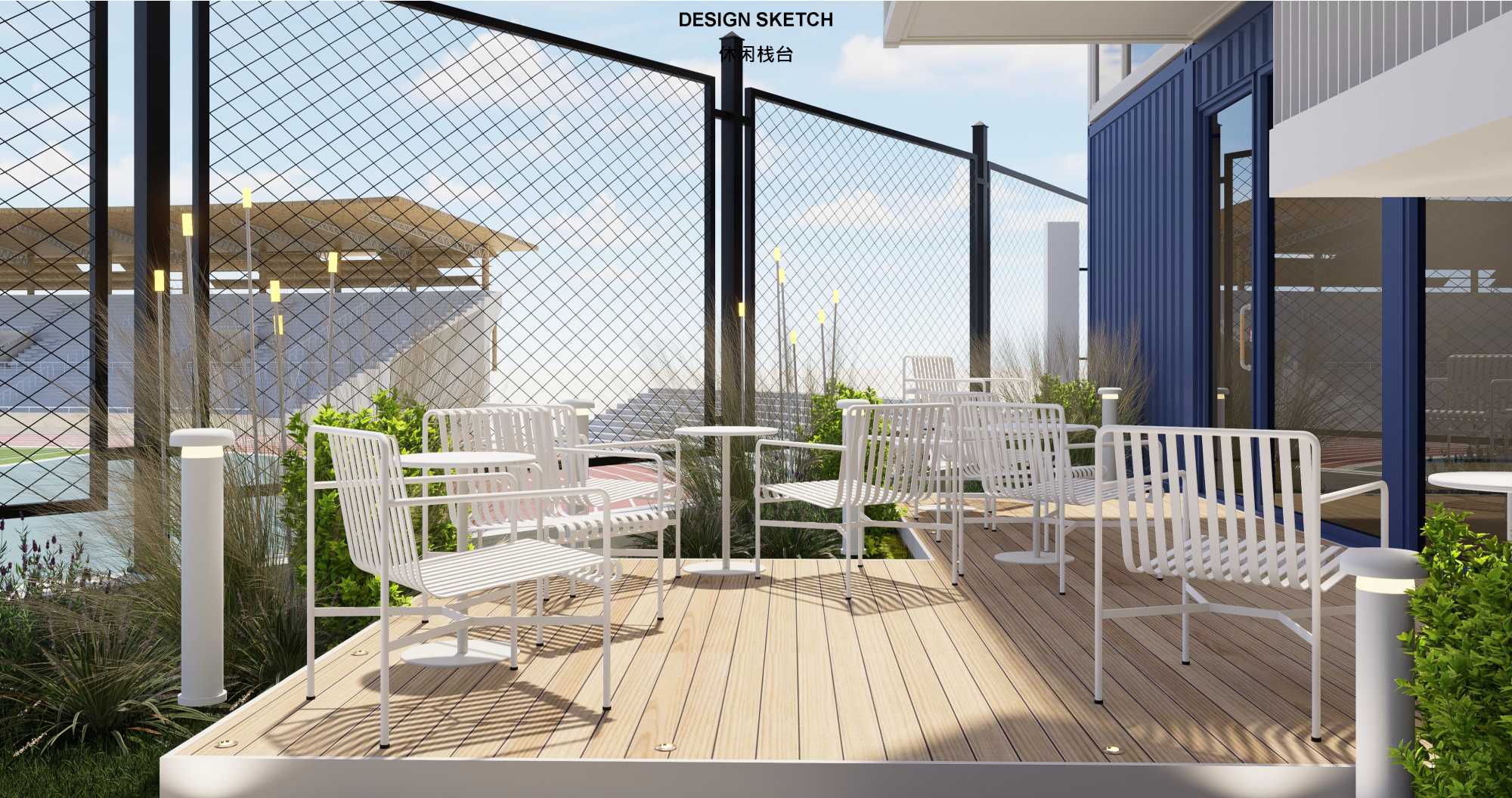 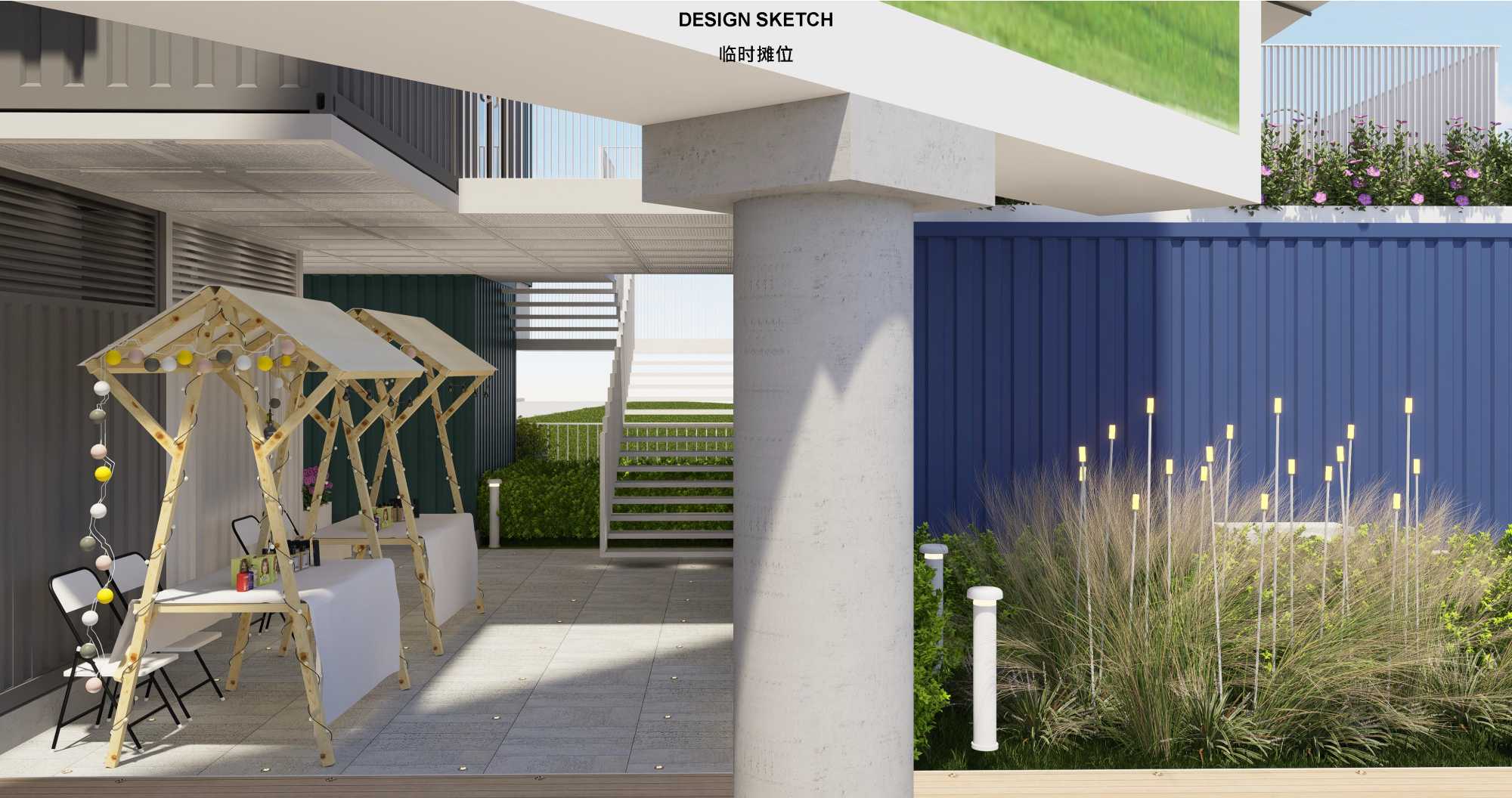 DESIGN SKETCH
景观夜景
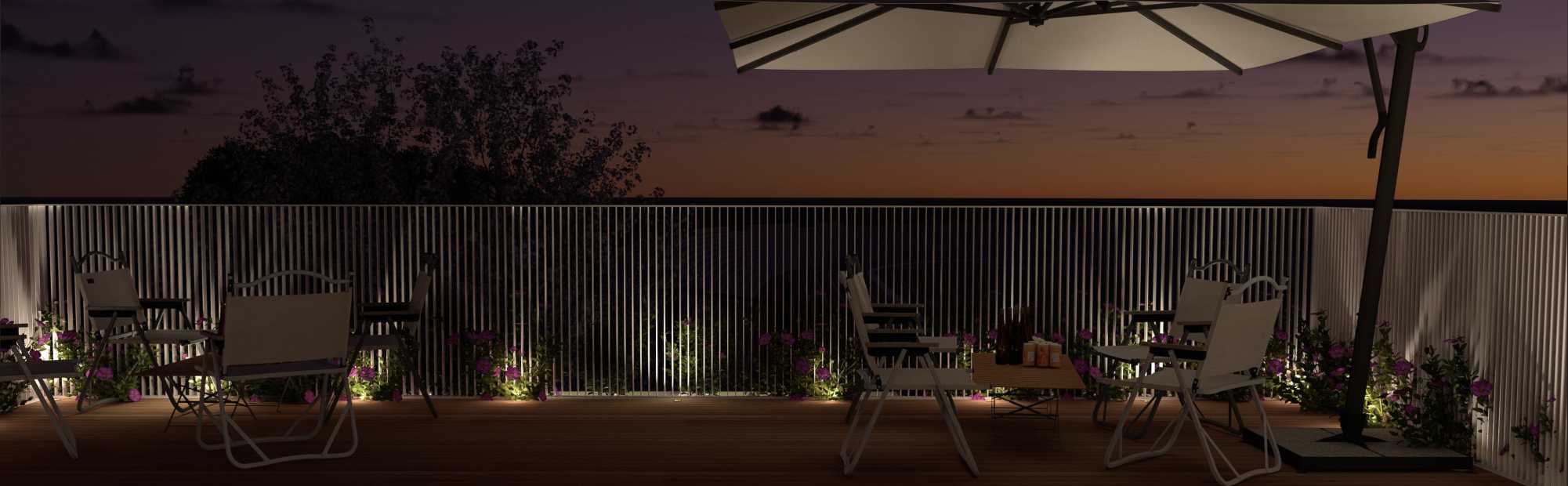 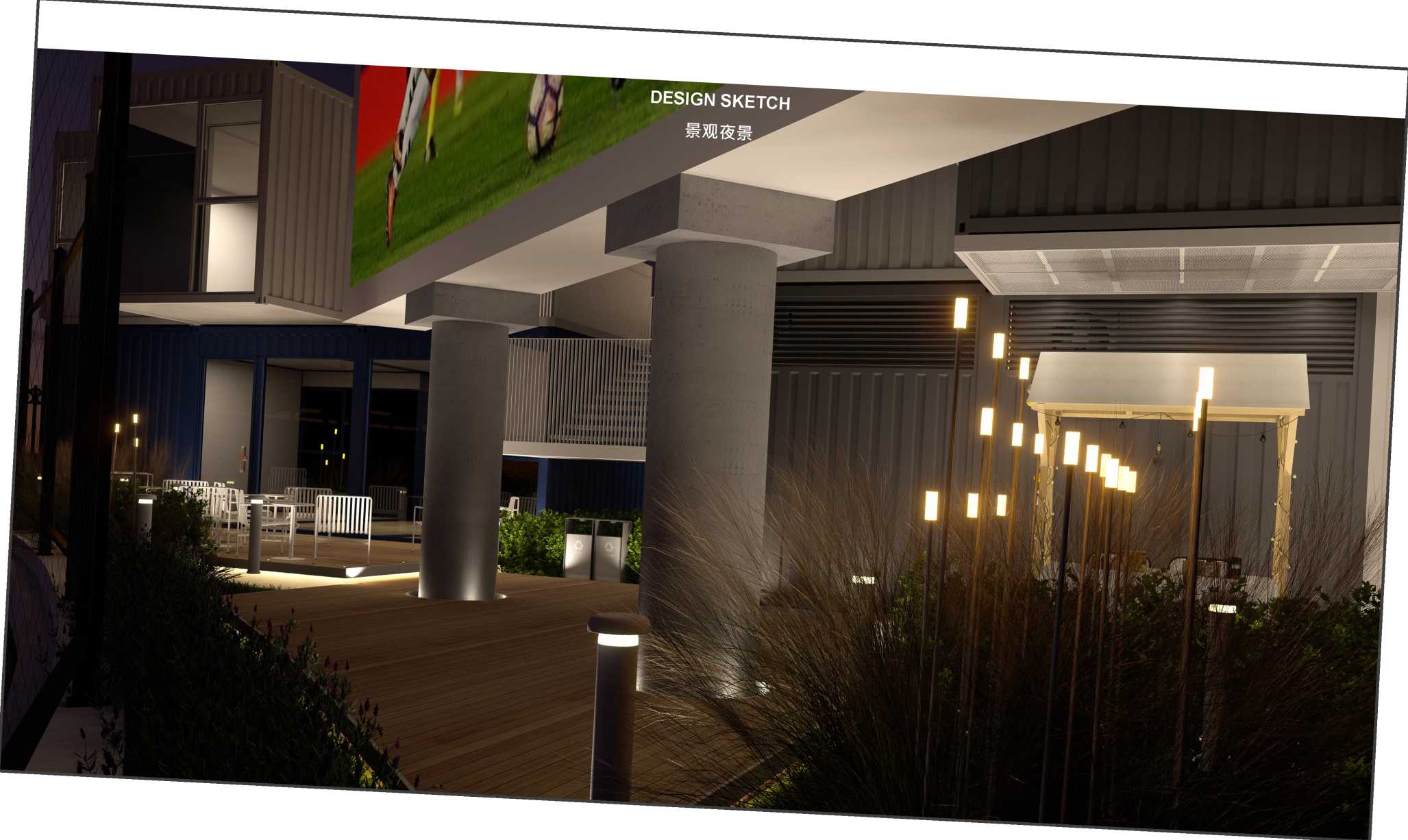 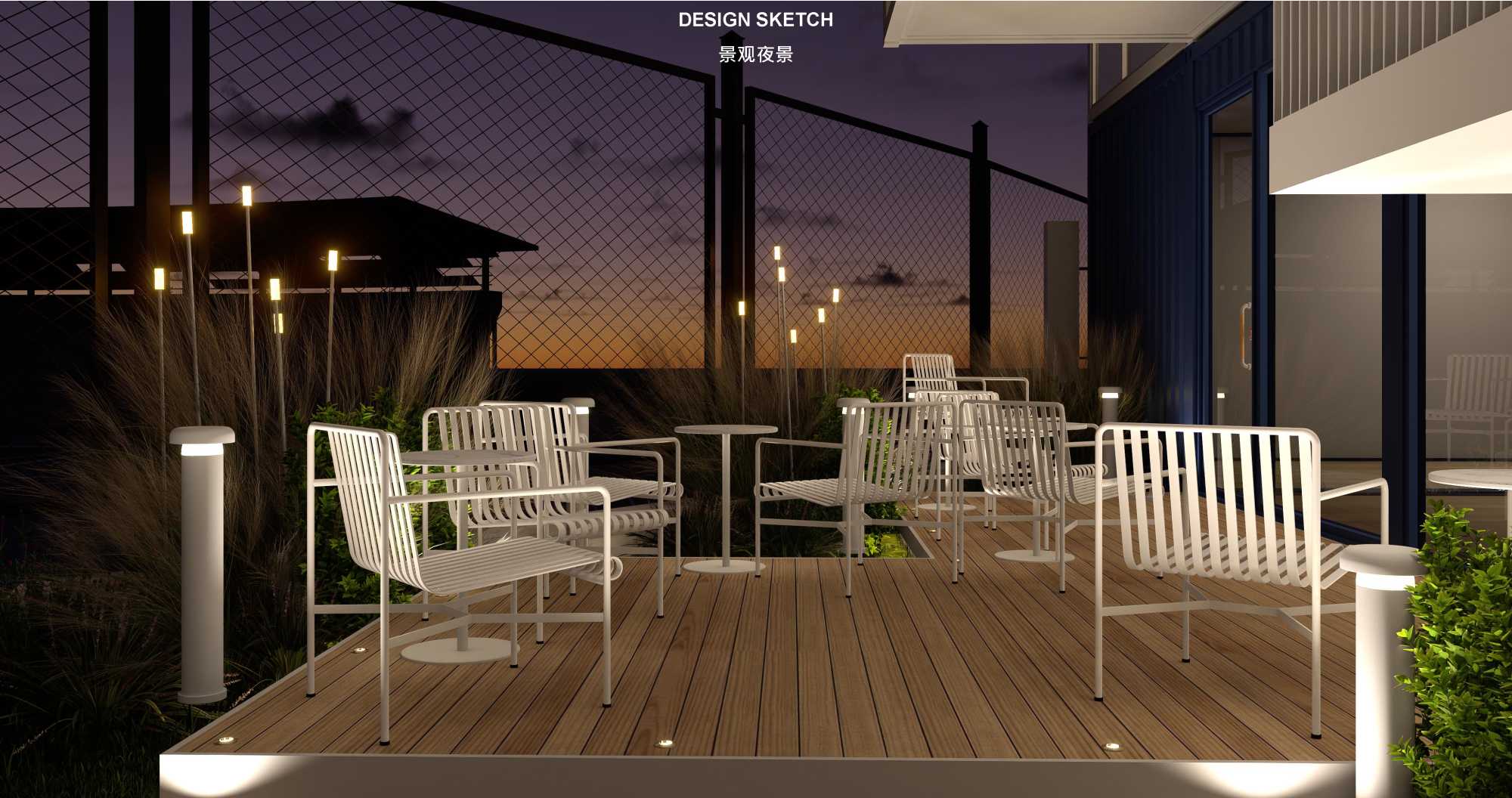